The Time Has Come
John 12
The Final Week
John 12 begins the final week of Jesus’ life
A month or so has passed since raising Lazarus
The Final Week
John 12 begins the final week of Jesus’ life
A month or so has passed since raising Lazarus
Crowds flocked to Jerusalem for Passover (John 11:55)
They kept looking for Jesus, but as they stood around in the Temple, they said to each other,
“What do you think? He won’t come for Passover, will he?” (John 11:56)
The Final Week
John 12 begins the final week of Jesus’ life
A month or so has passed since raising Lazarus
Crowds flocked to Jerusalem for Passover (John 11:55)
Meanwhile, the leading priests and Pharisees had publicly ordered that anyone seeing Jesus must report it immediately so they could arrest him. (John 11:57)
The Final Week
John 12 begins the final week of Jesus’ life
A month or so has passed since raising Lazarus
Crowds flocked to Jerusalem for Passover (John 11:55)
Saturday night, Mary anoints Jesus (John 12:1-8)
The Final Week
Jesus sends two disciples on a secret mission
30 “Go into that village over there,” he told them.
“As you enter it, you will see a young donkey tied there that no one has ever ridden.
Untie it and bring it here.
31 If anyone asks, ‘Why are you untying that colt?’ just say, ‘The Lord needs it.’ ”
The Final Week
Jesus sends two disciples on a secret mission
32 So they went and found the colt,just as Jesus had said.
33 And sure enough, as they were untying it, the owners asked them, 
“Why are you untying that colt?”
The Final Week
Jesus sends two disciples on a secret mission
34 And the disciples simply replied,“The Lord needs it.”
35 So they brought the colt to Jesus and threw their garments over it for him to ride on.(Luke 19:30-35)
12-13 The next day, the news that Jesus was on the way to Jerusalem swept through the city.
A large crowd of Passover visitors took palm branches and went down the road to meet him.
They shouted,
“Hosanna! Blessings on the one who comes in the name of the Lord! Hail to the King of Israel!”
John 12
12-13 The next day, the news that Jesus was on the way to Jerusalem swept through the city.
A large crowd of Passover visitors took palm branches and went down the road to meet him.
They shouted,
“Hosanna! Blessings on the one who comes in the name of the Lord! Hail to the King of Israel!”
John 12
Palm branches were a sign of rebellion
They spread cloaks for royalty (Matt 21:8)
“Hosanna! Blessings on the one who comes in the name of the Lord! Hail to the King of Israel!”
John 12
Hosanna = “Save us now!”
“Hosanna! Blessings on the one who comes in the name of the Lord! Hail to the King of Israel!”
John 12
Hosanna = “Save us now!”
14 Jesus found a young donkey and rode on it, fulfilling the prophecy that said:
John 12
Hosanna = “Save us now!”
15 “Don’t be afraid, people of Jerusalem. Look, your King is coming, riding on a donkey’s colt.”
John 12
9 Shout in triumph, O people of Jerusalem!
Look, your king is coming to you.
He is righteous and victorious, yet he is humble, riding on a donkey—riding on a donkey’s colt…
(Zech 9:9-10)
10 His realm will stretch from sea to sea
Because of the covenant I made with you, sealed with blood, I will free your prisoners from death…
(Zech 9:9-10)
16 His disciples didn’t understand at the time that this was a fulfillment of prophecy.
But after Jesus entered into his glory, they remembered what had happened and realized that these things had been written about him.
John 12
16 His disciples didn’t understand at the time that this was a fulfillment of prophecy.
But after Jesus entered into his glory, they remembered what had happened and realized that these things had been written about him.
Zechariah 9:9; Exodus 12:3;Daniel 9:24-26
Some of the Pharisees in the crowd said to Jesus, “Teacher, rebuke your disciples!” 
“I tell you,” he replied, “if they keep quiet, the stones will cry out.” (Luke 19:39-40)
John 12
16 His disciples didn’t understand at the time that this was a fulfillment of prophecy.
But after Jesus entered into his glory, they remembered what had happened and realized that these things had been written about him.
As he approached Jerusalem and saw the city, he wept over it… 
“You did not recognize the time of God’s coming to you.” (Luke 19:41-42)
John 12
16 His disciples didn’t understand at the time that this was a fulfillment of prophecy.
But after Jesus entered into his glory, they remembered what had happened and realized that these things had been written about him.
At this point Jesus returns to Bethany (Mk 11:11)
On Monday he comes back to Jerusalem and clears the temple again (John 2; Matt 21:12-17)
John records little public teaching that week
John 12
23 “The hour has come for the Son of Man to be glorified.
John 12
24 Very truly I tell you, unless a kernel of wheat falls to the ground and dies, it remains only a single seed.
	But if it dies, it produces many seeds.
John 12
24 Very truly I tell you, unless a kernel of wheat falls to the ground and dies, it remains only a single seed.
	But if it dies, it produces many seeds.
The “Life out of death” Principle
The key to our salvation (Galatians 2:20)
A key element in spiritual growth
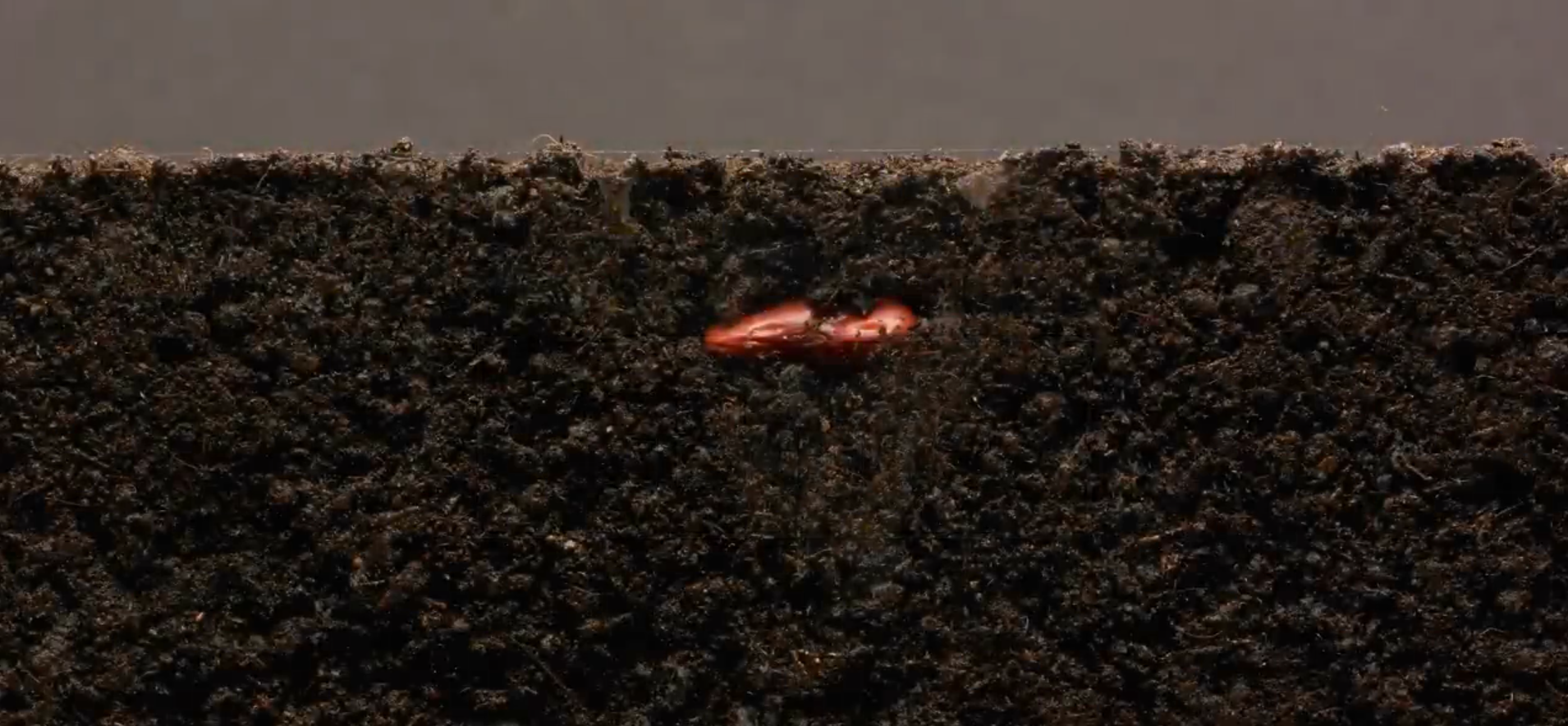 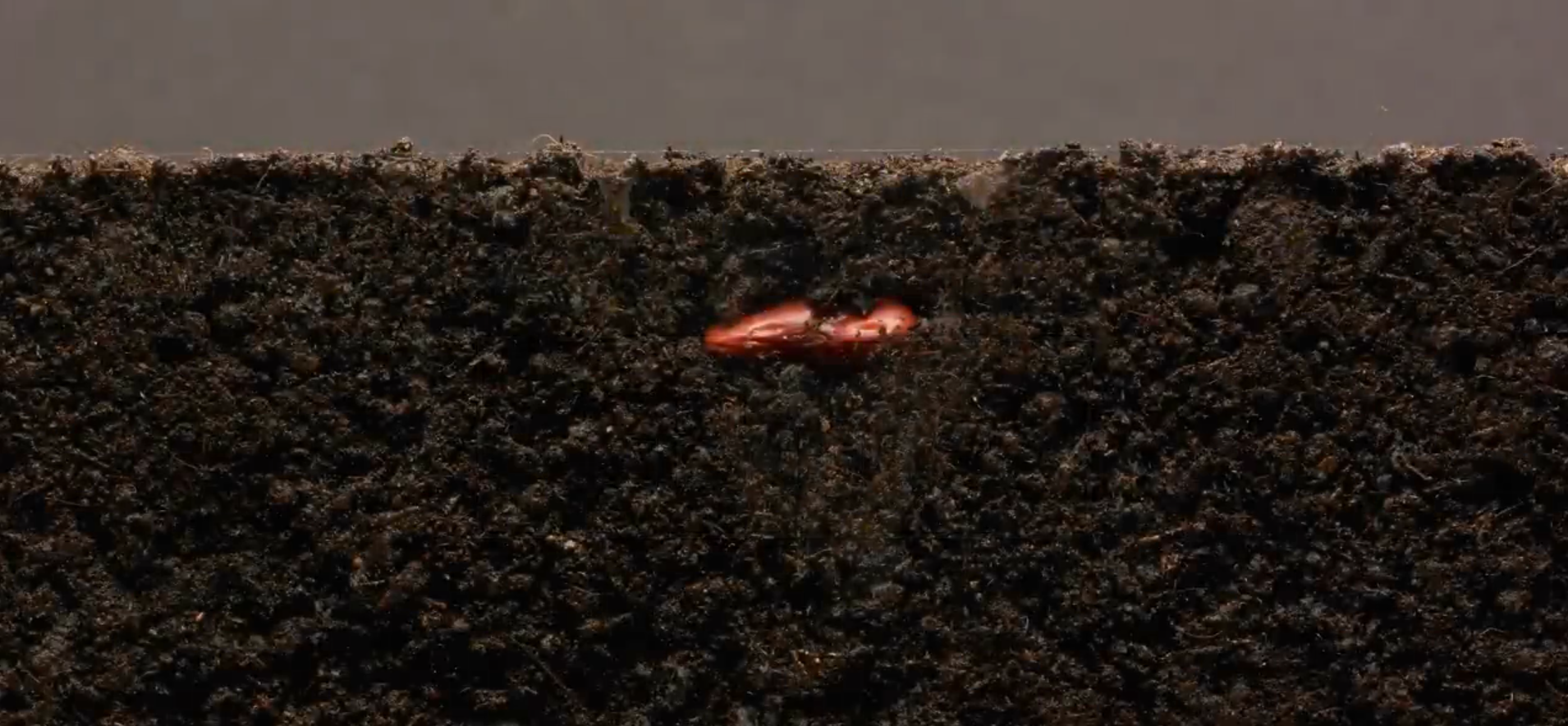 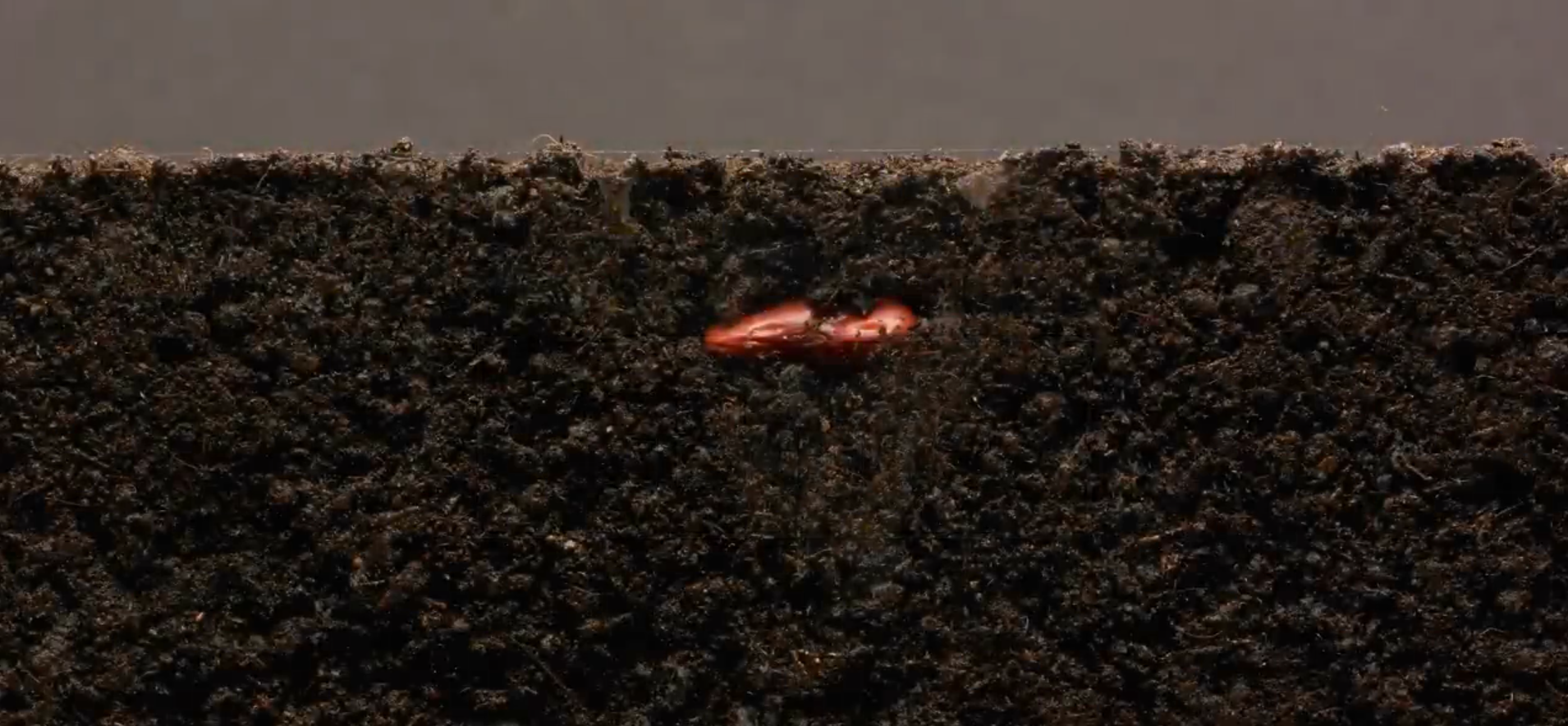 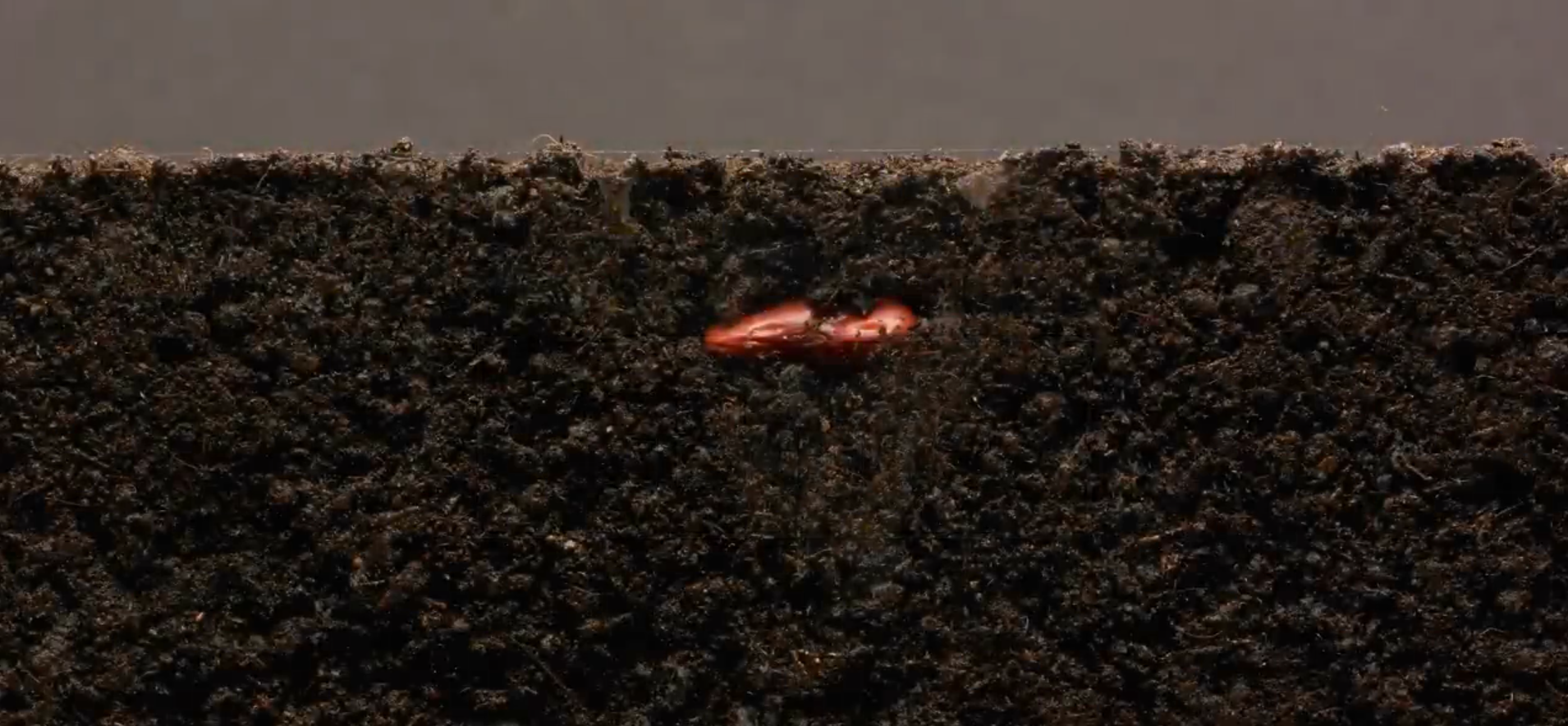 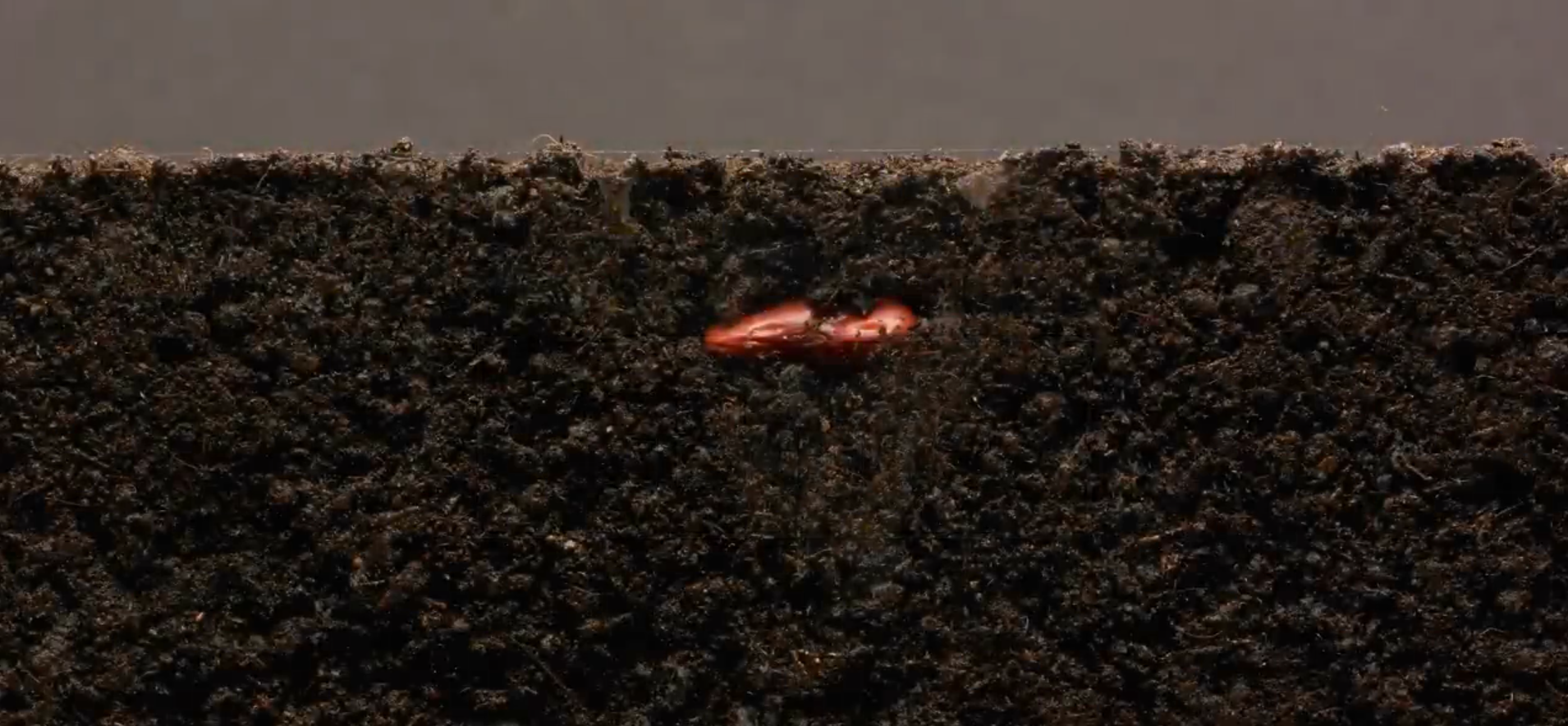 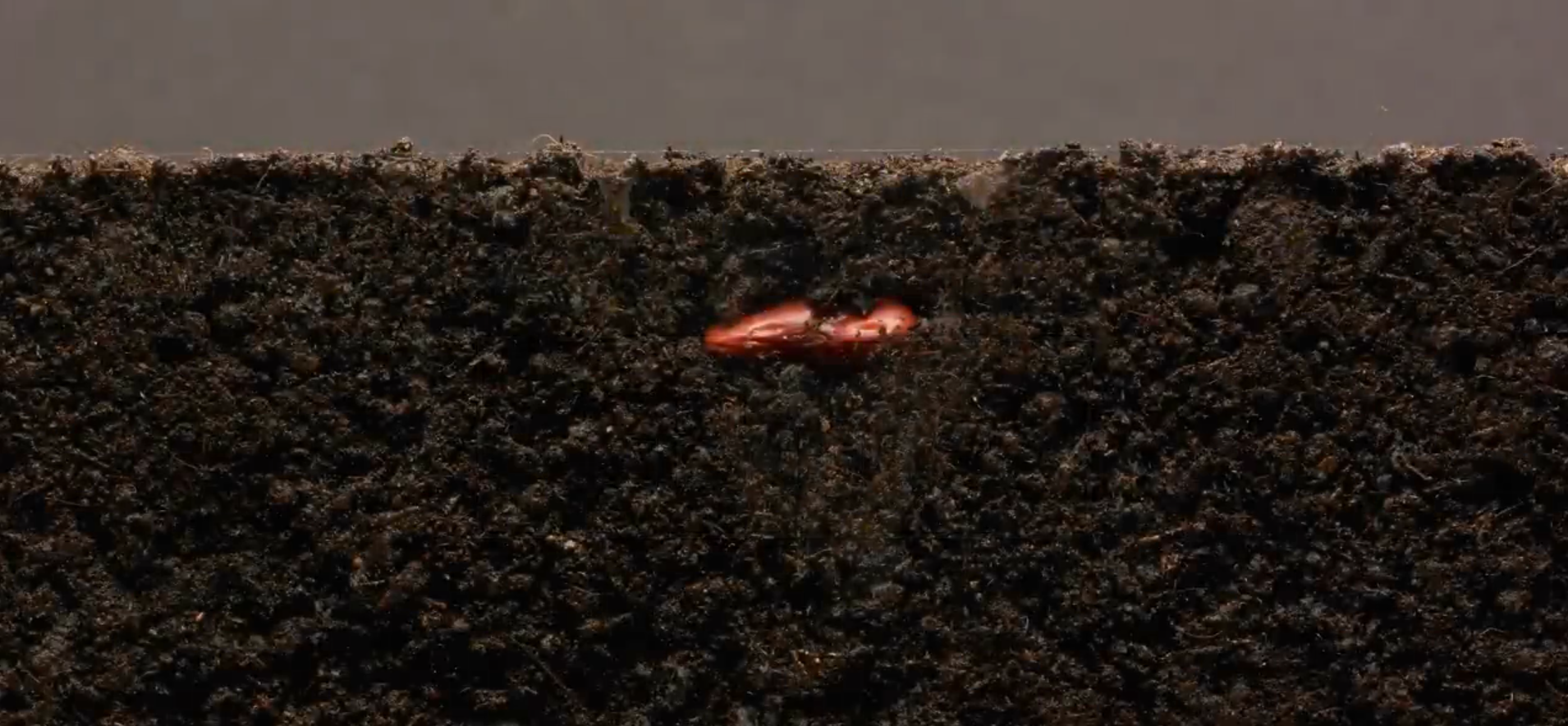 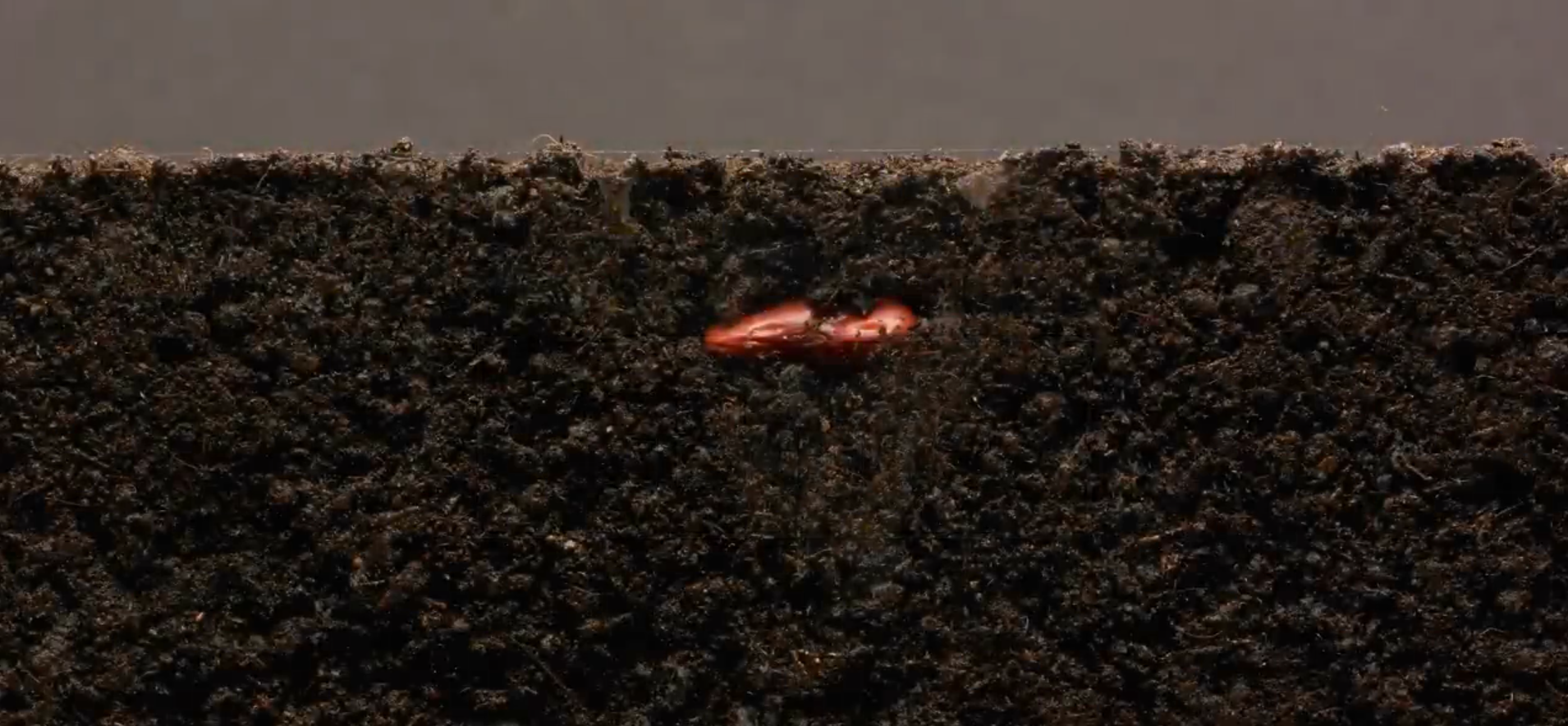 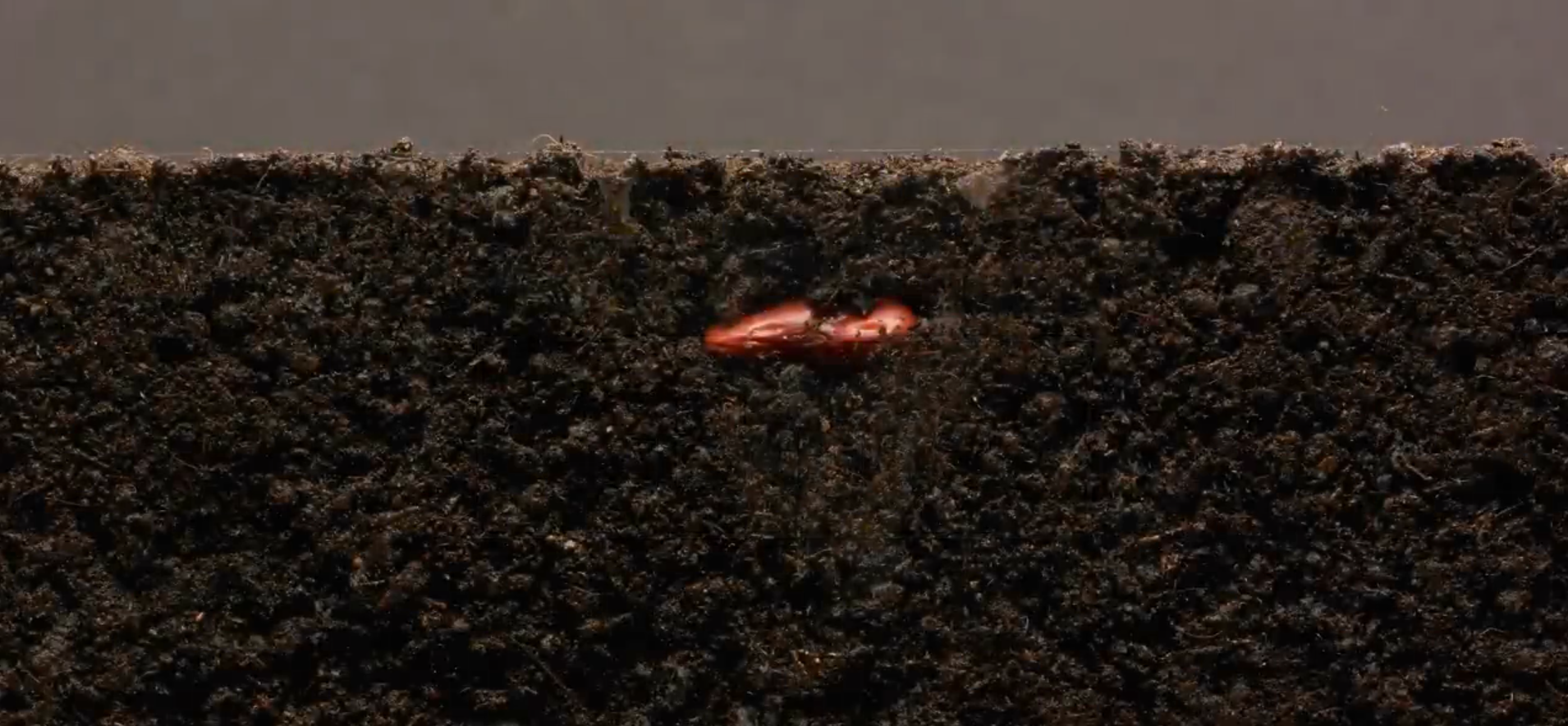 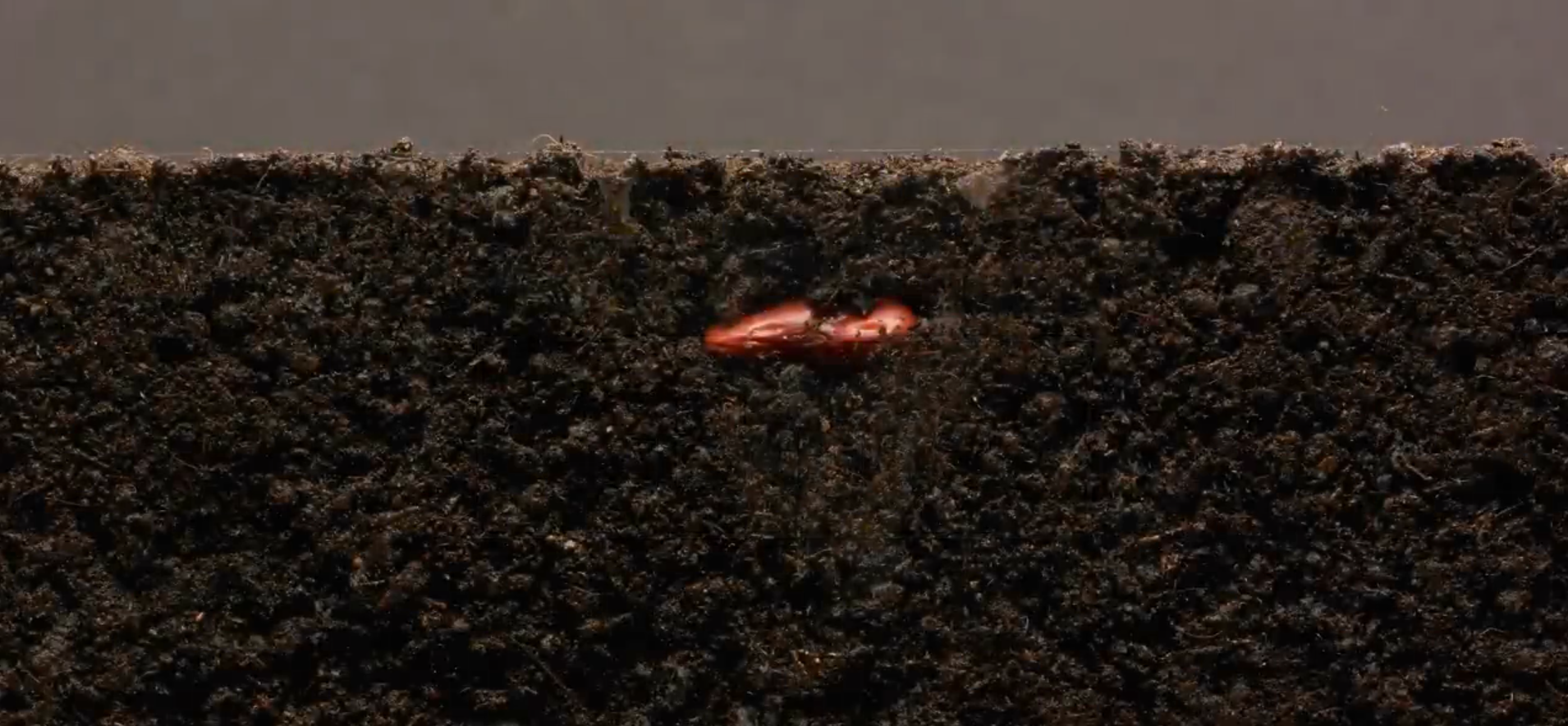 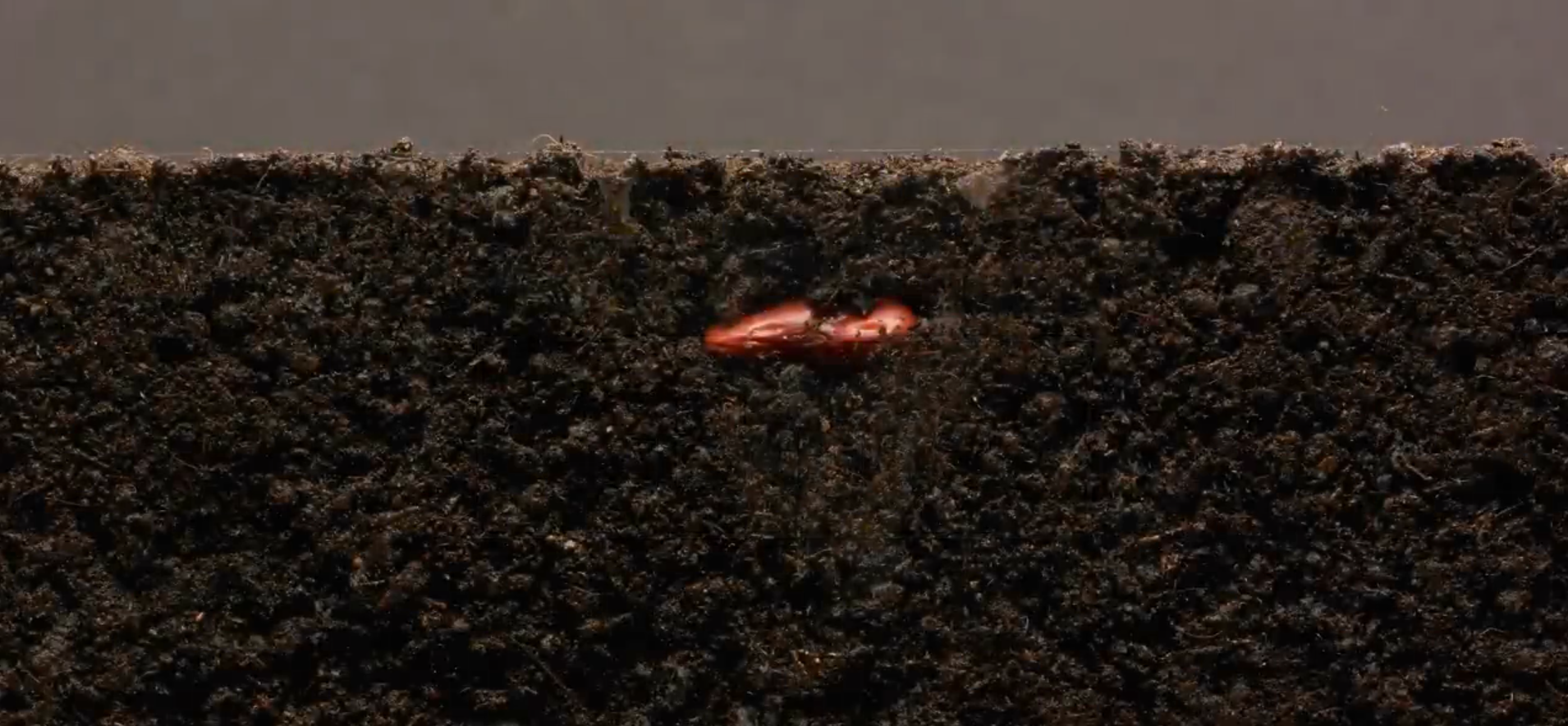 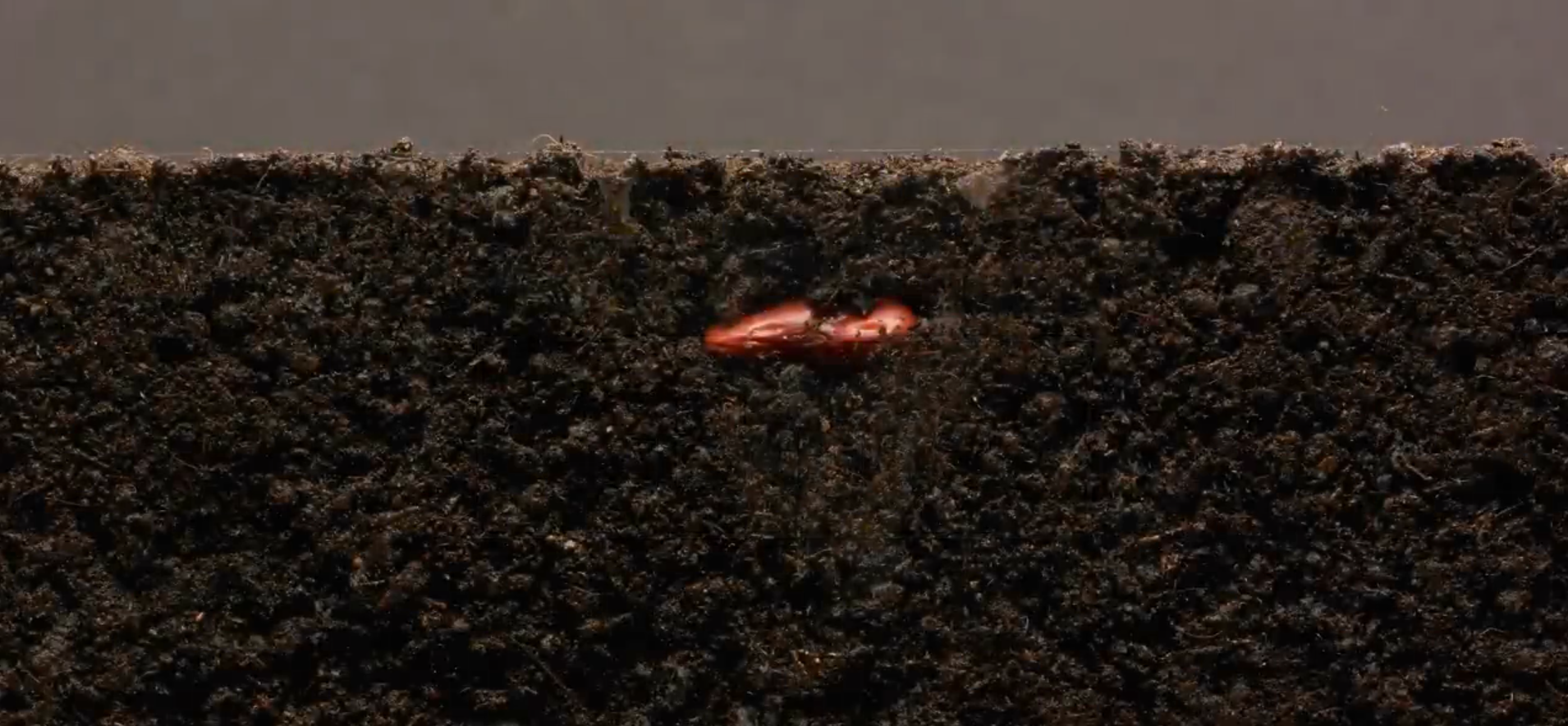 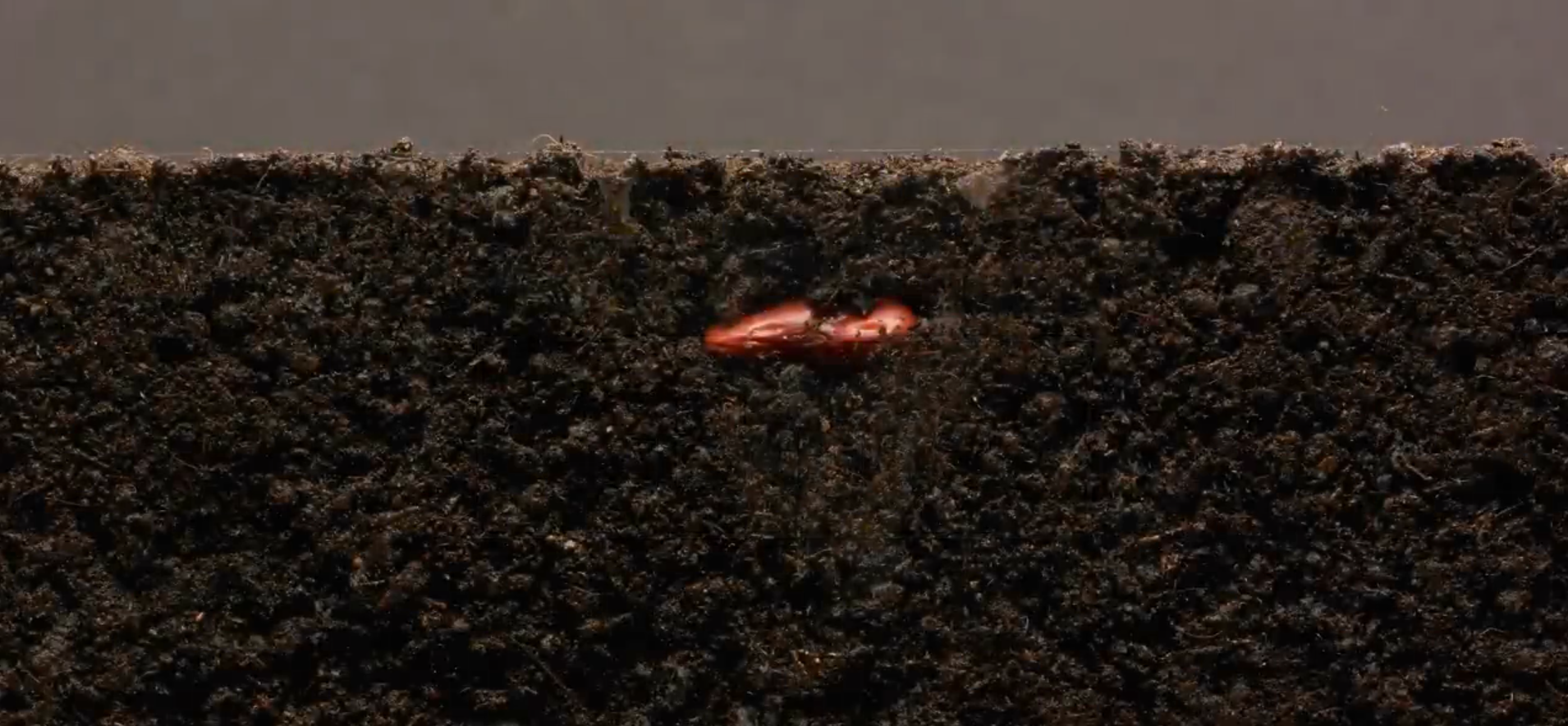 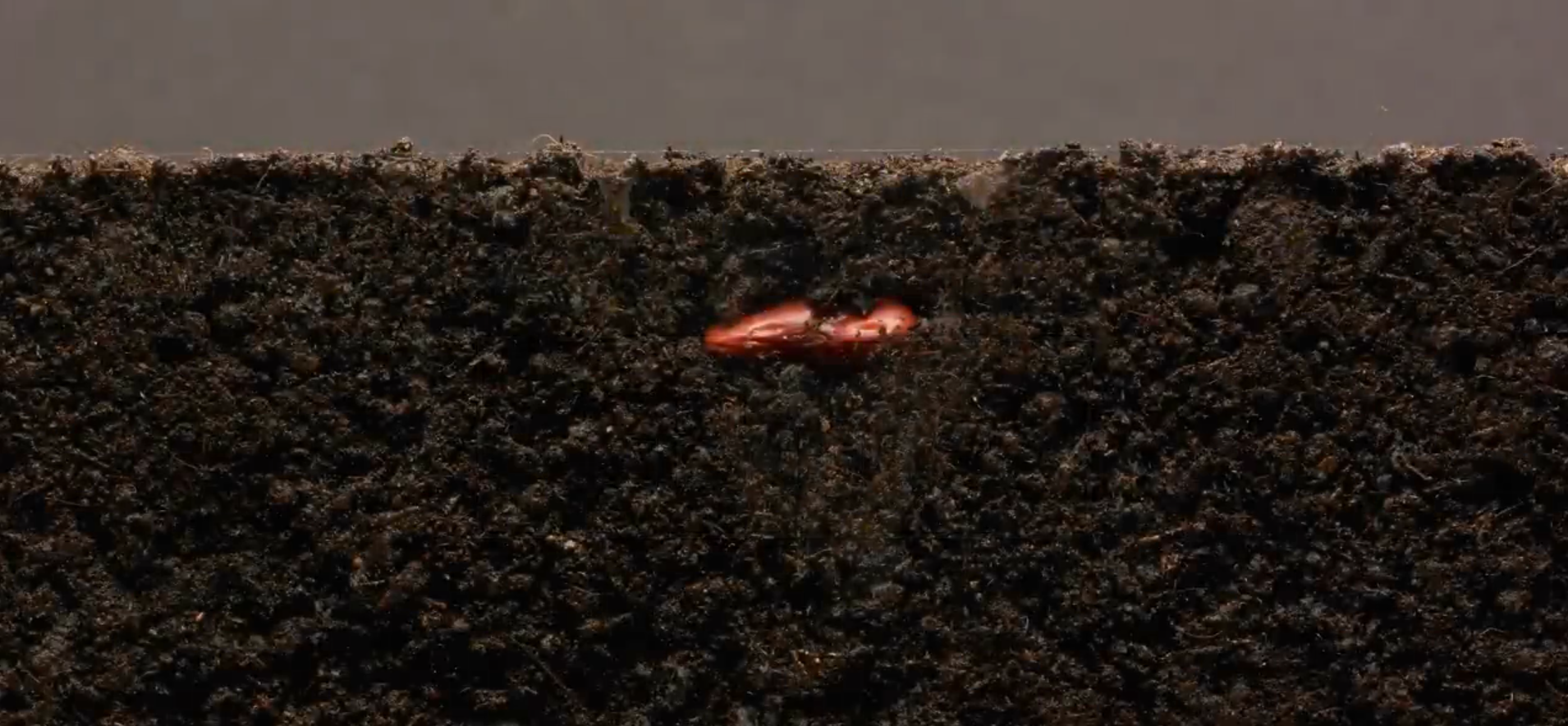 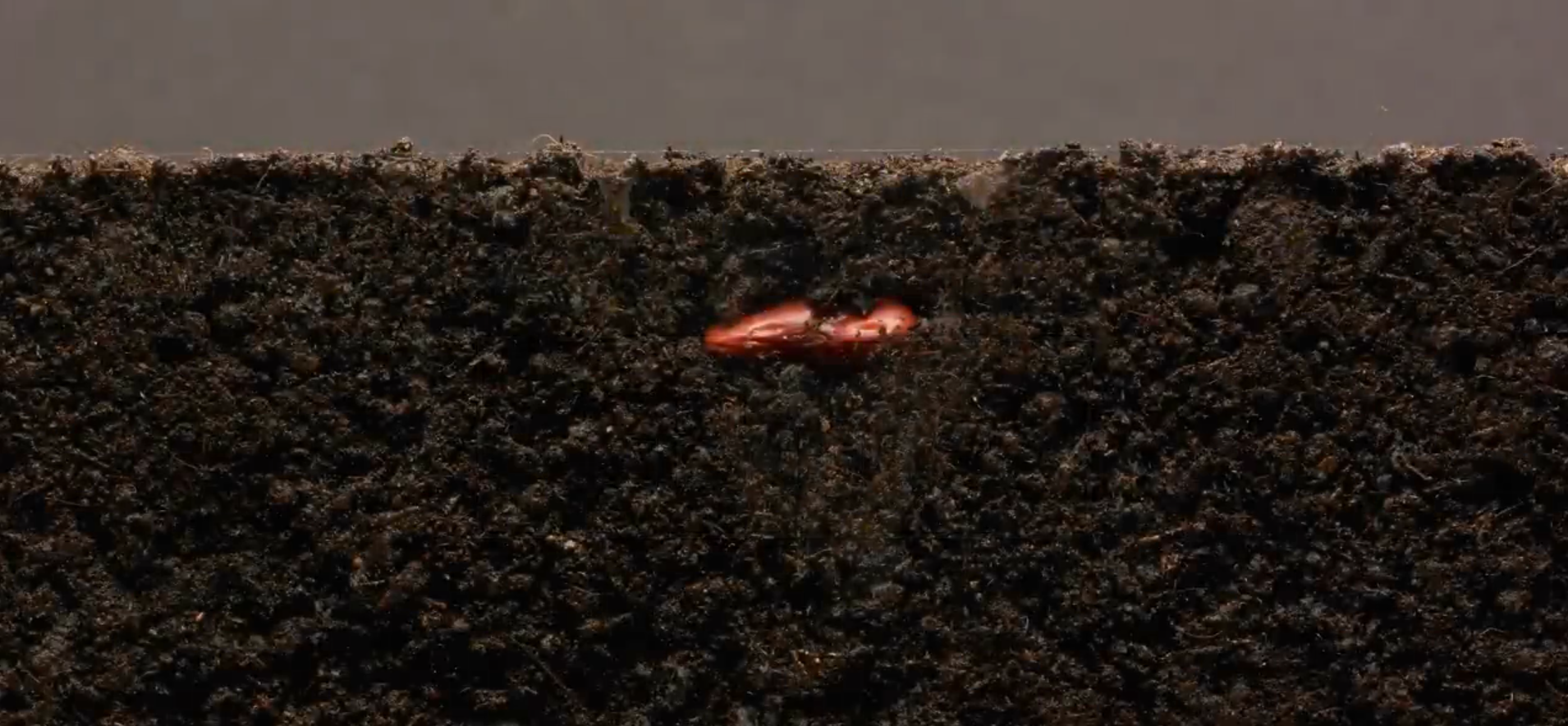 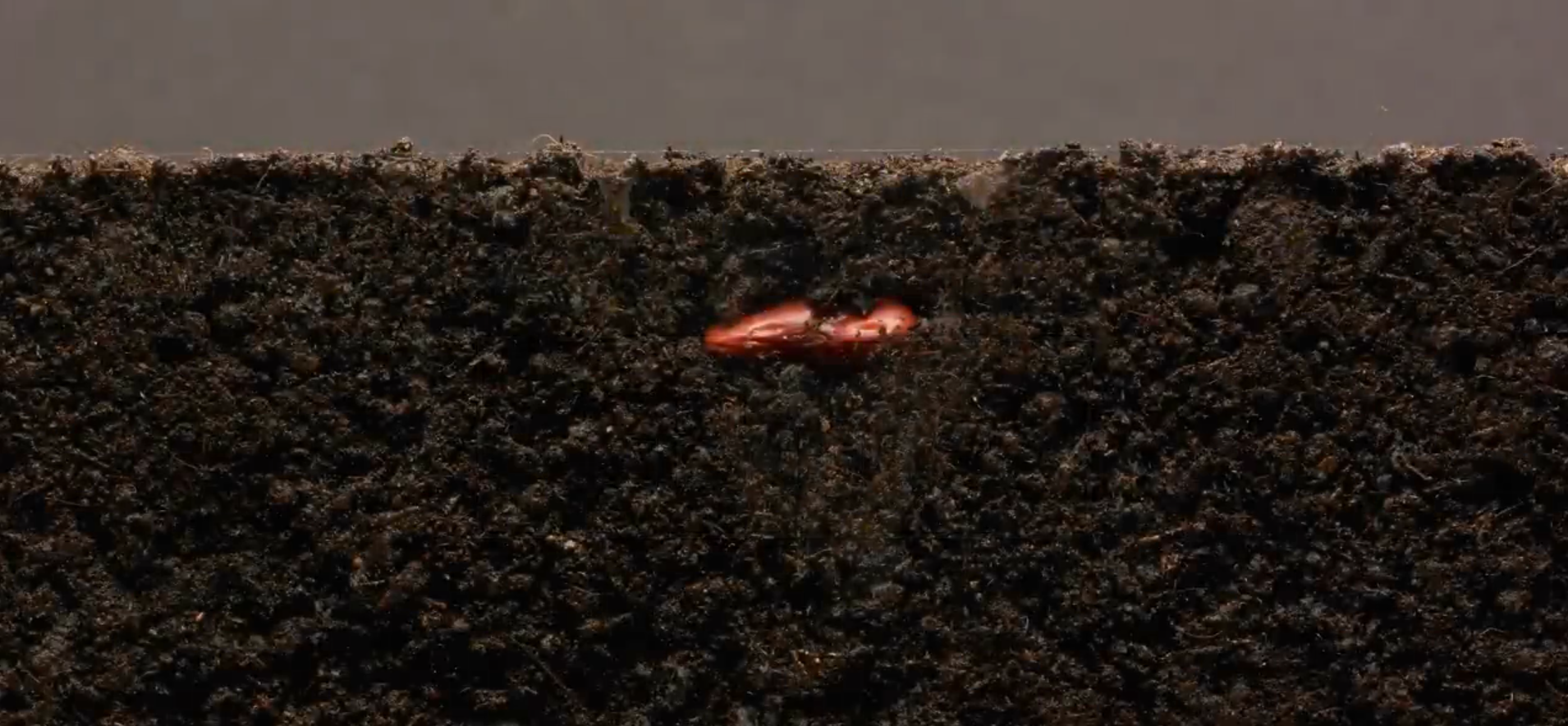 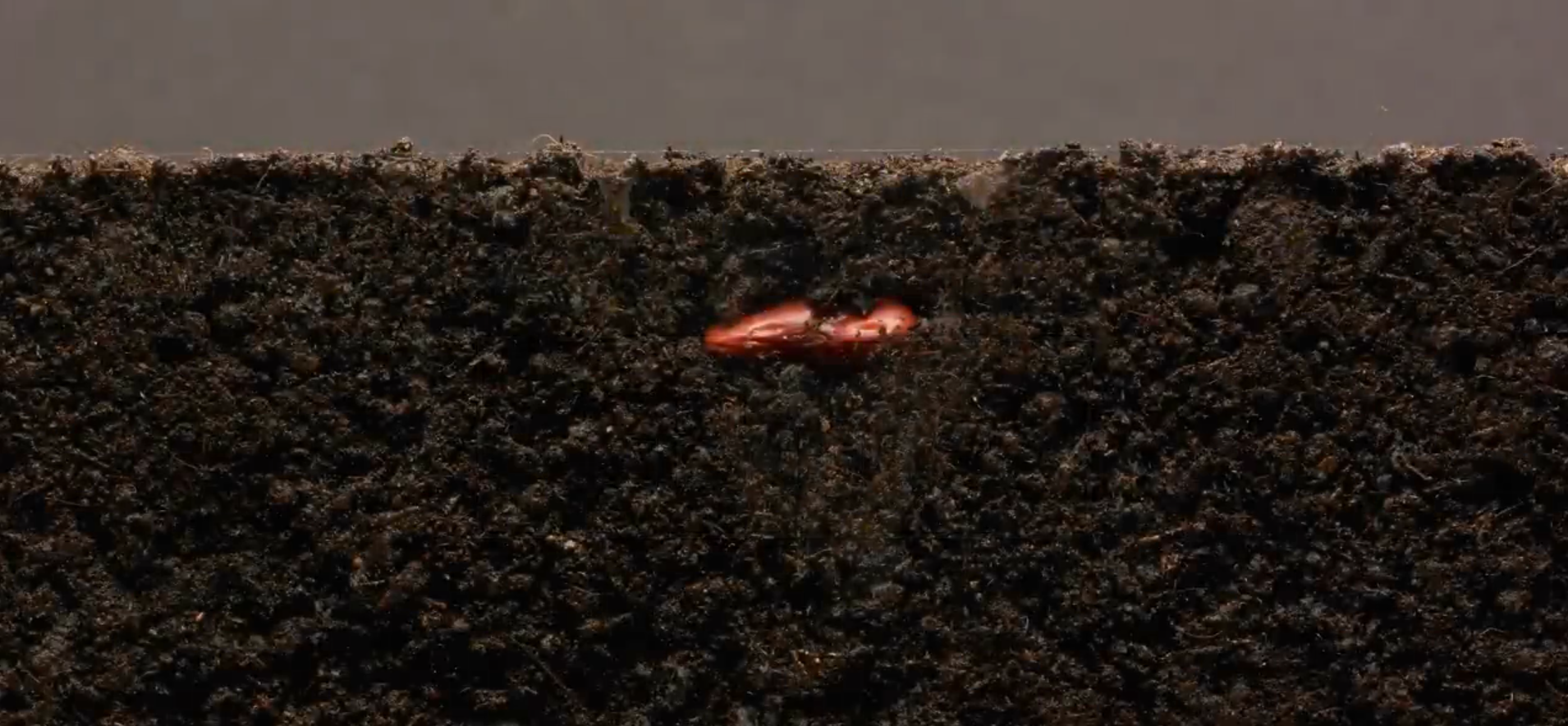 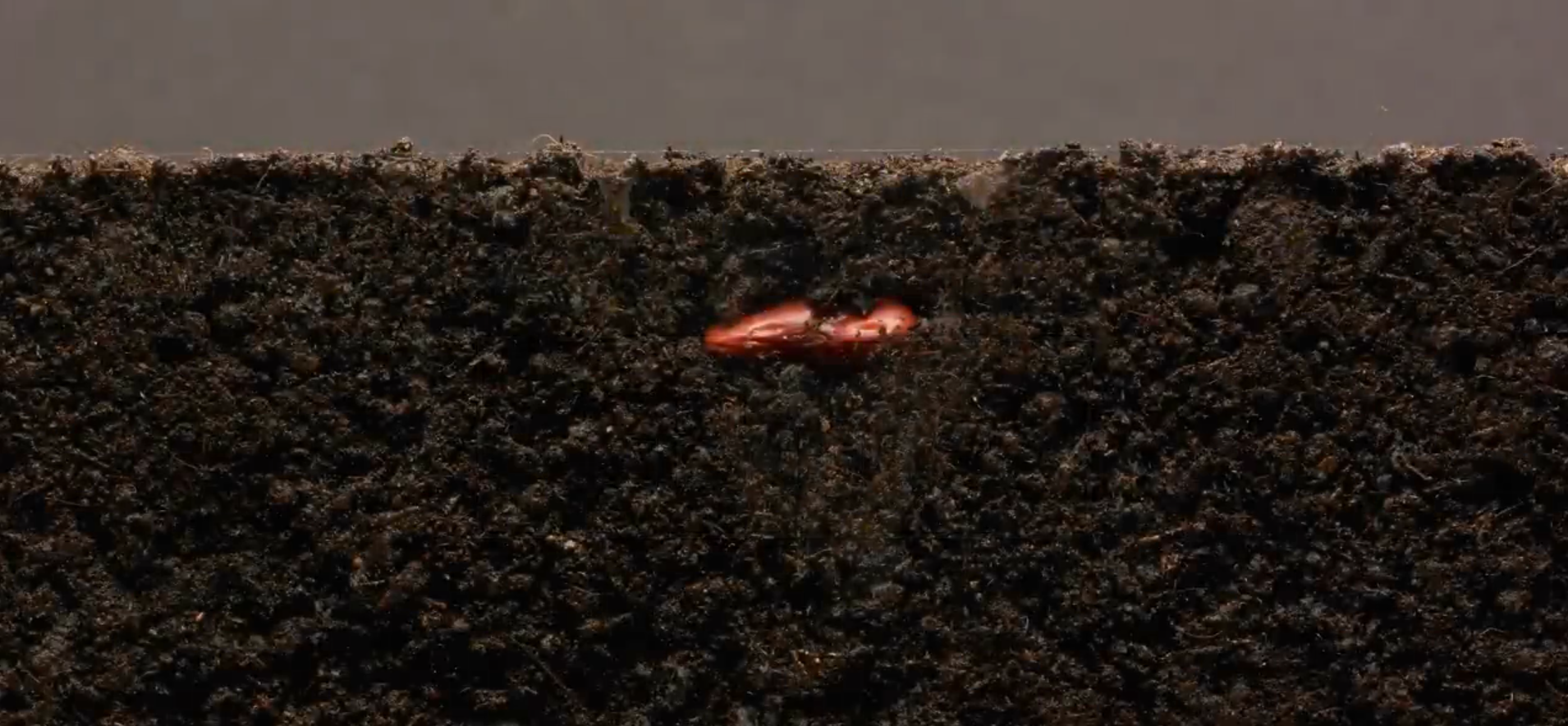 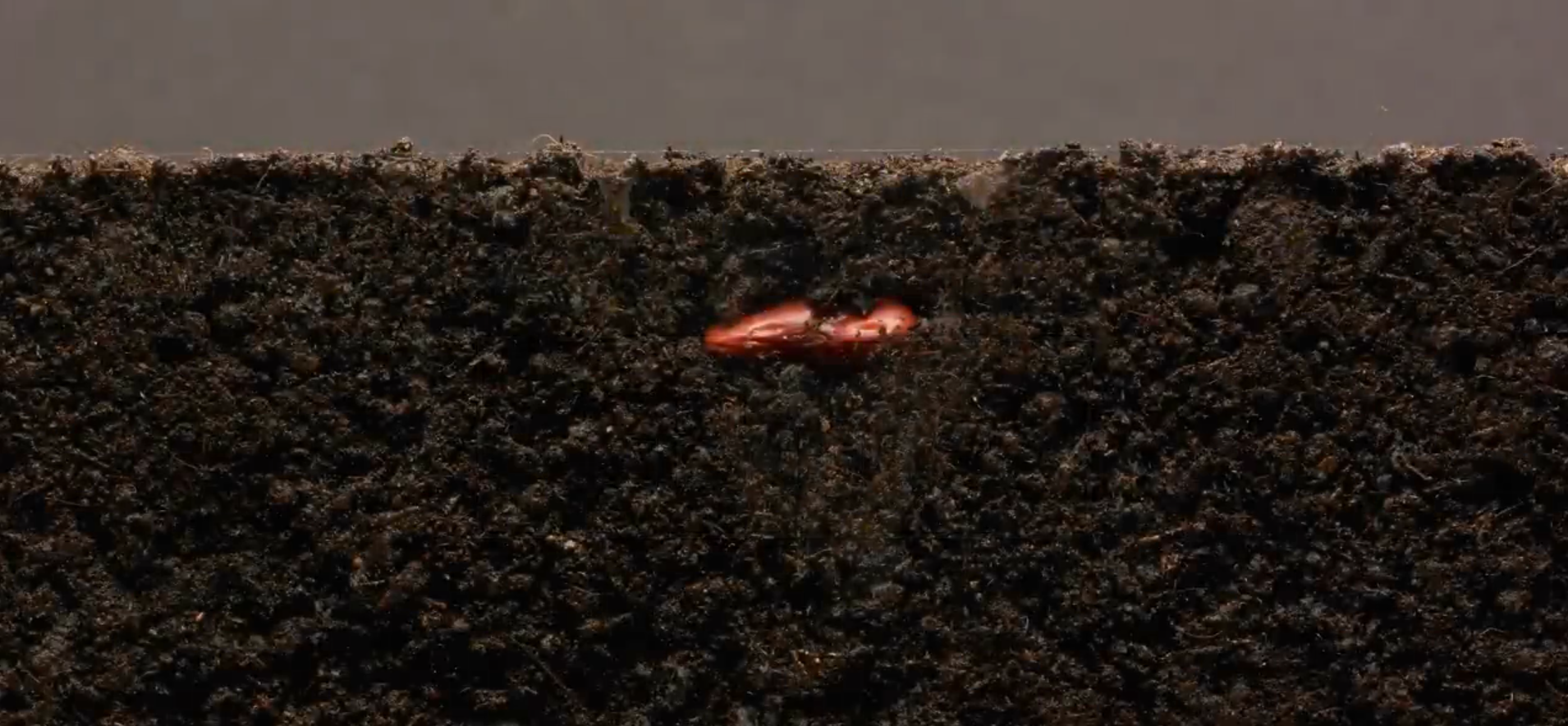 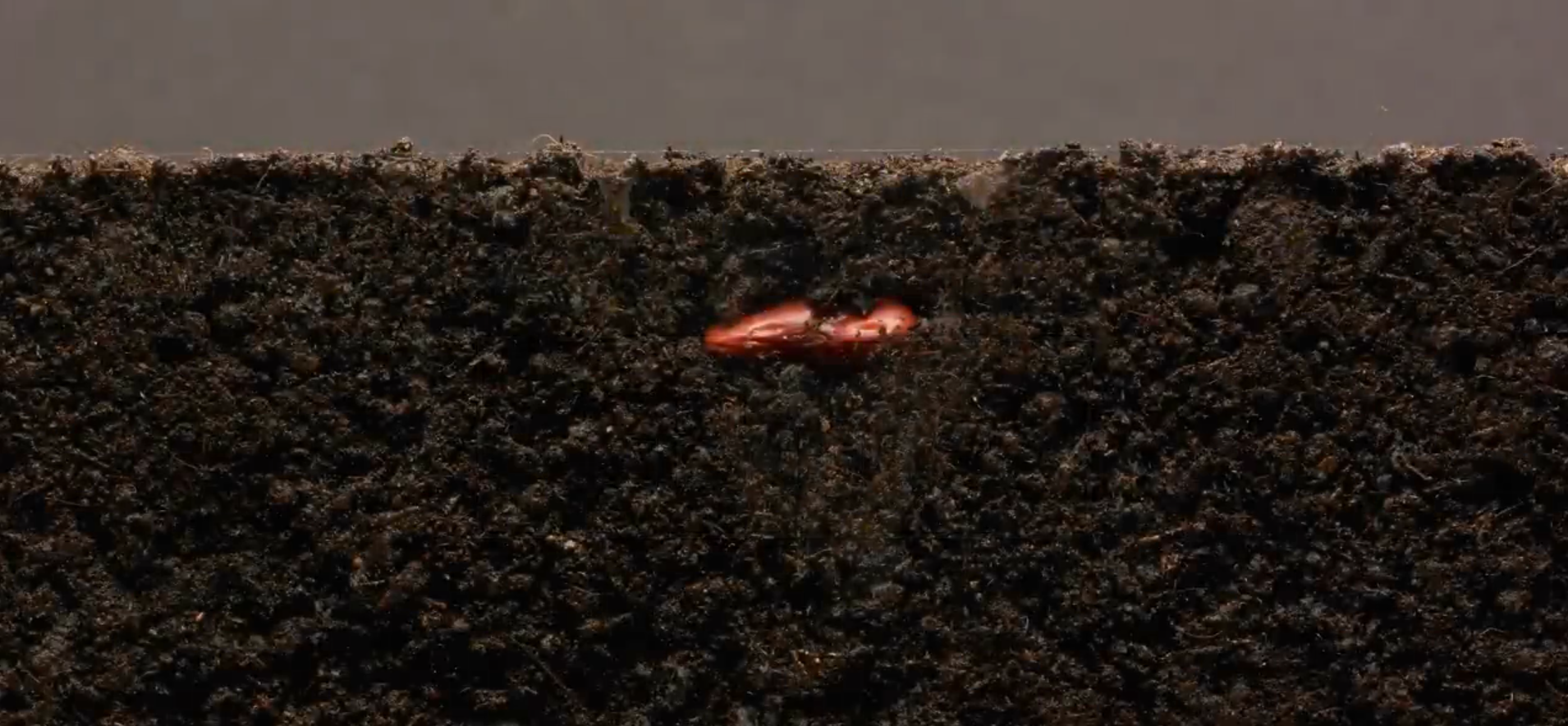 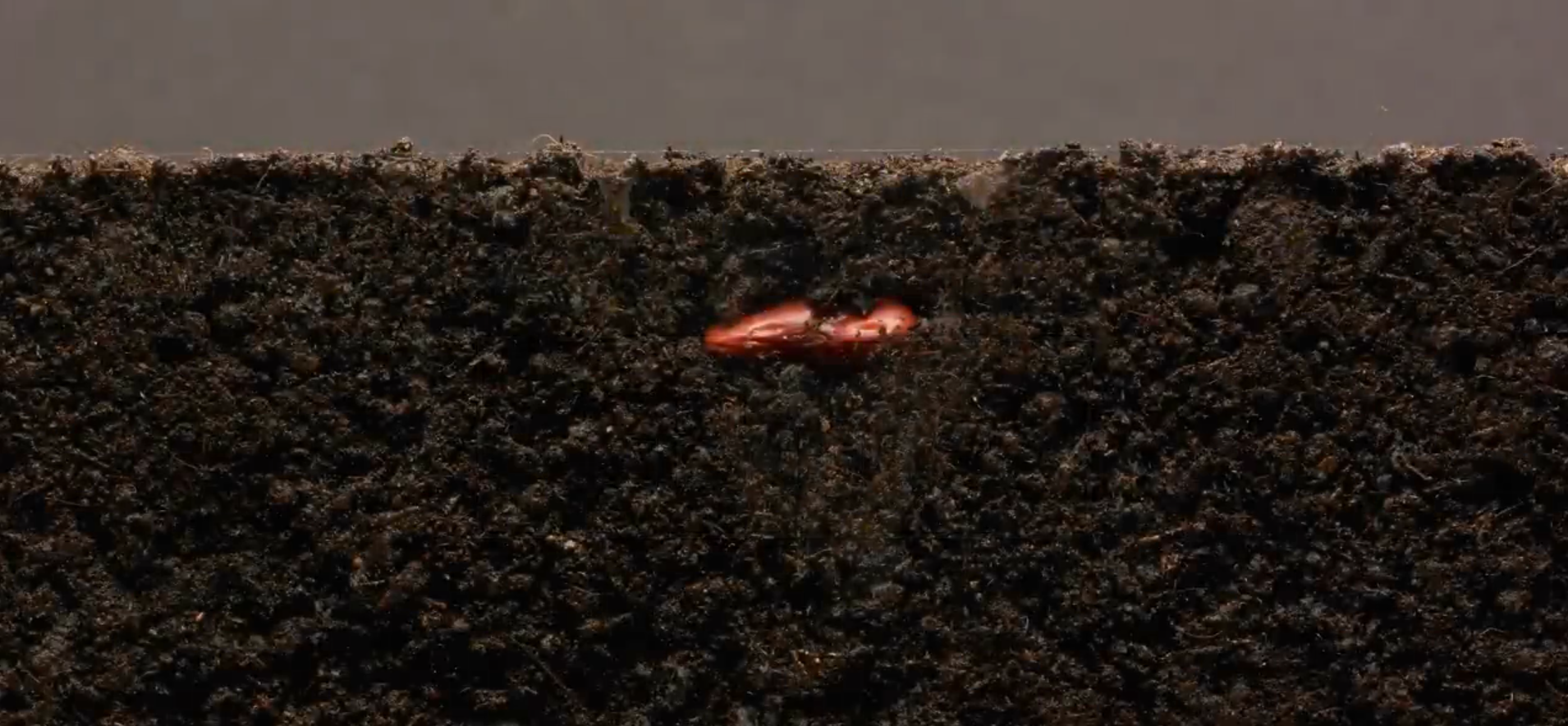 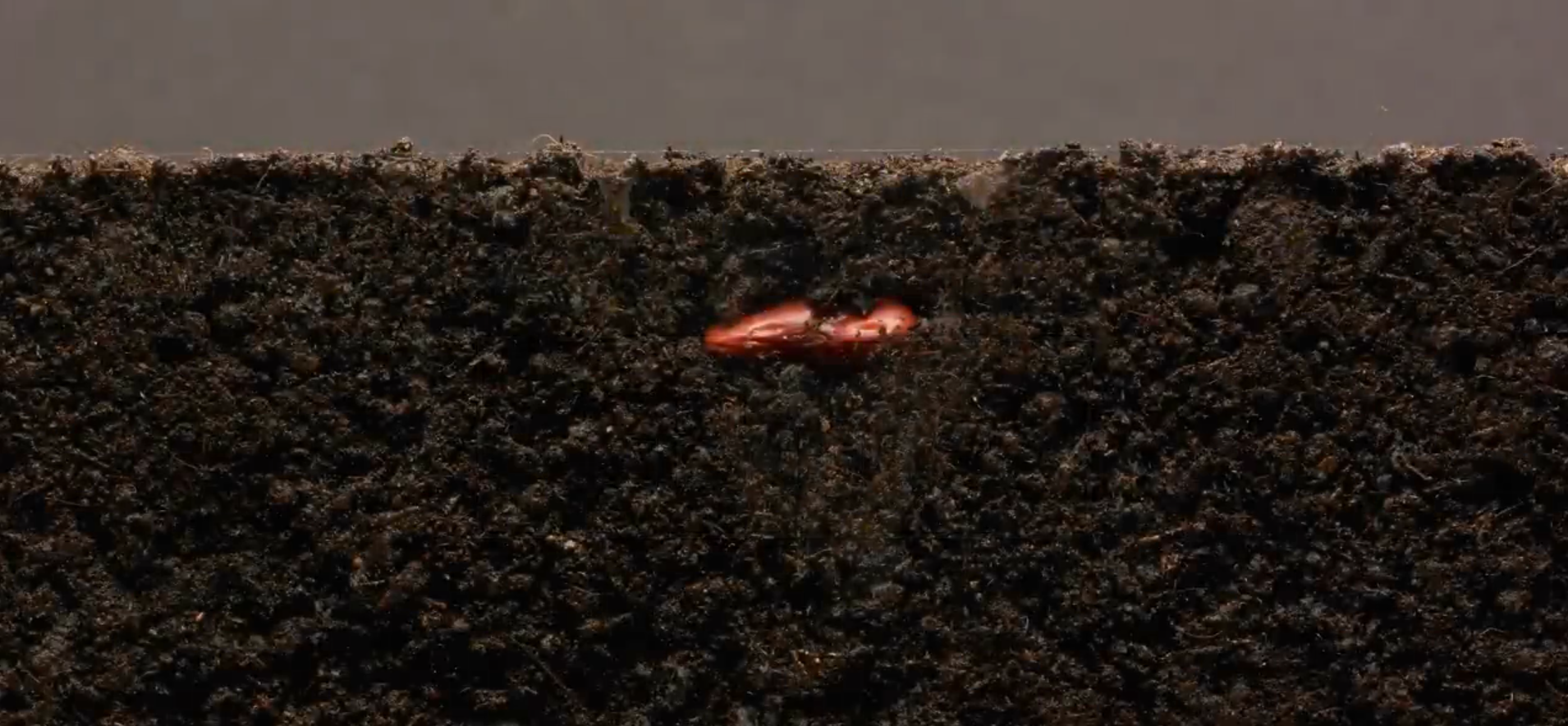 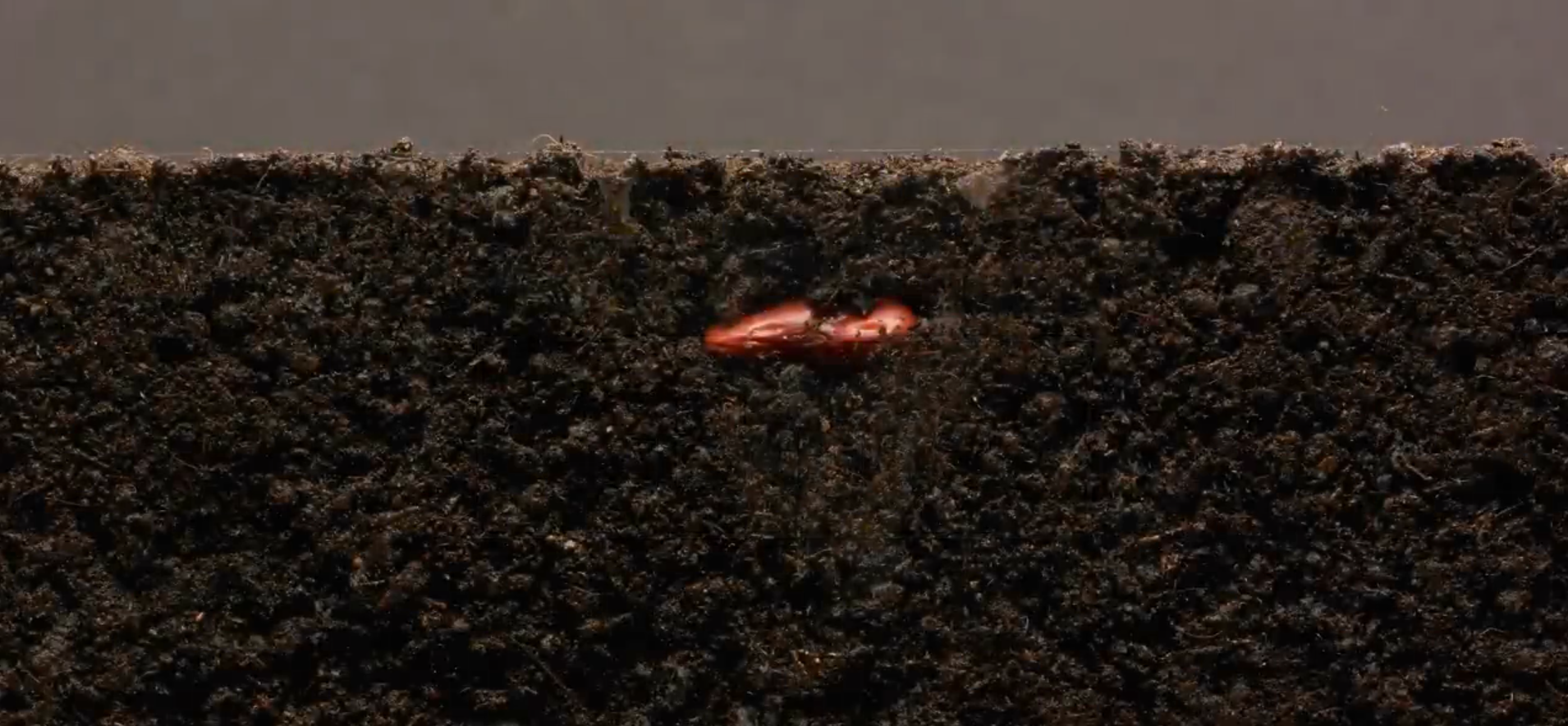 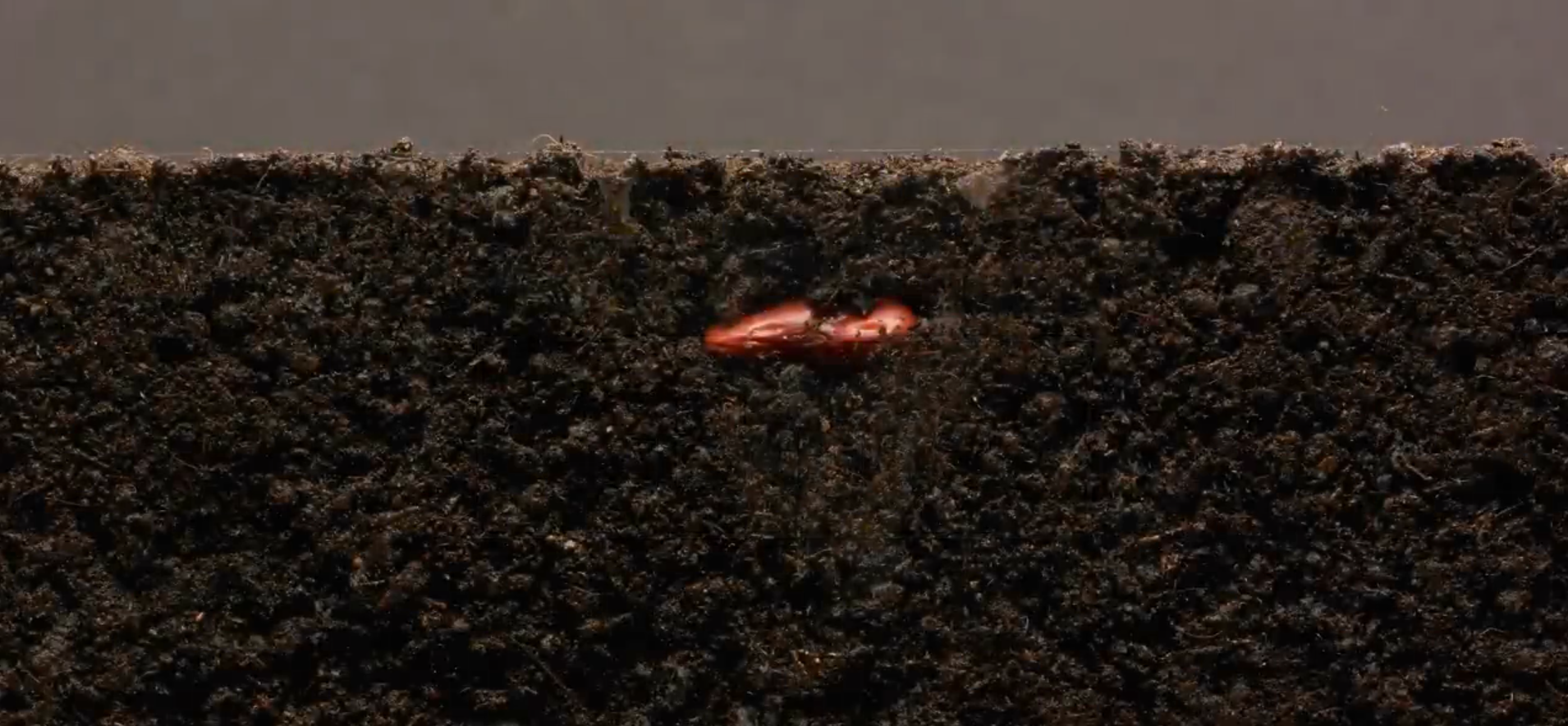 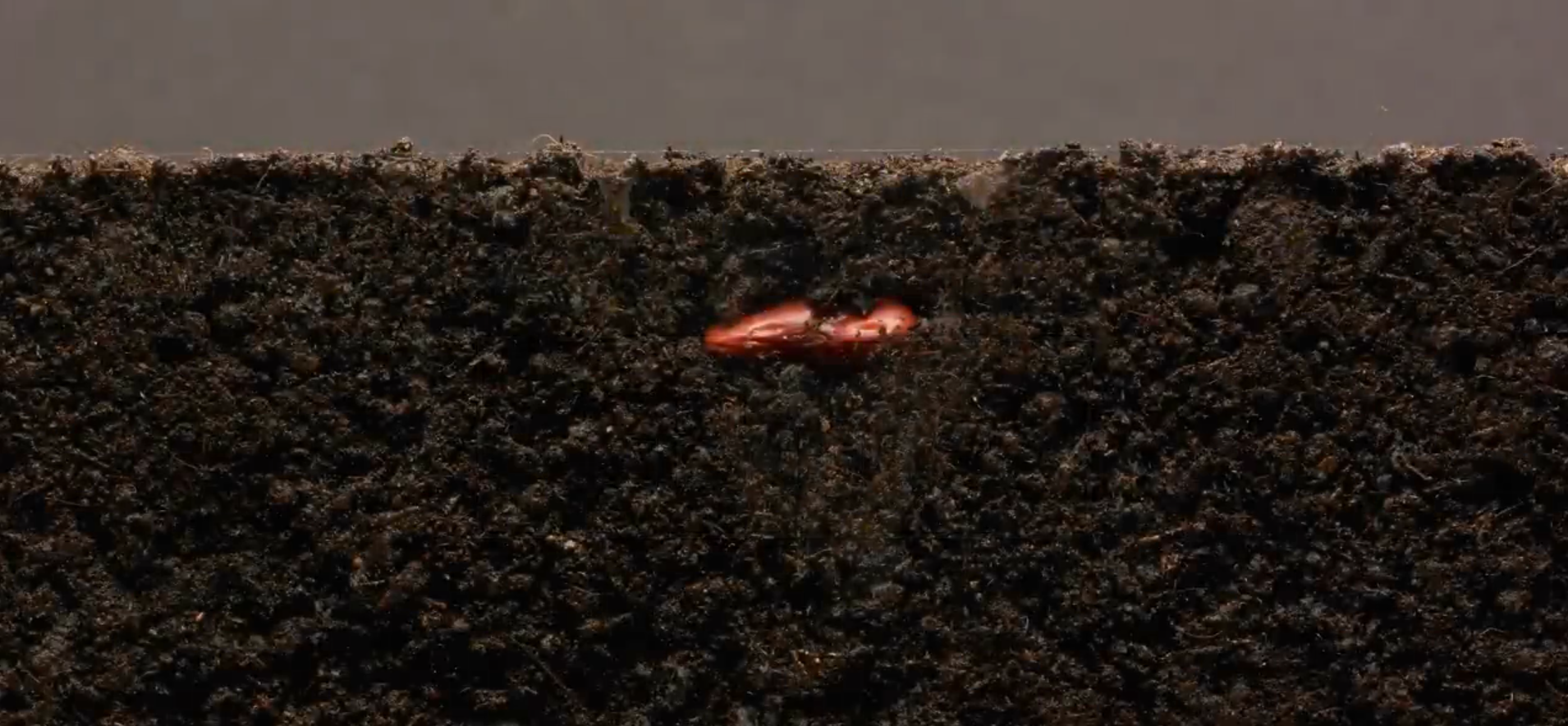 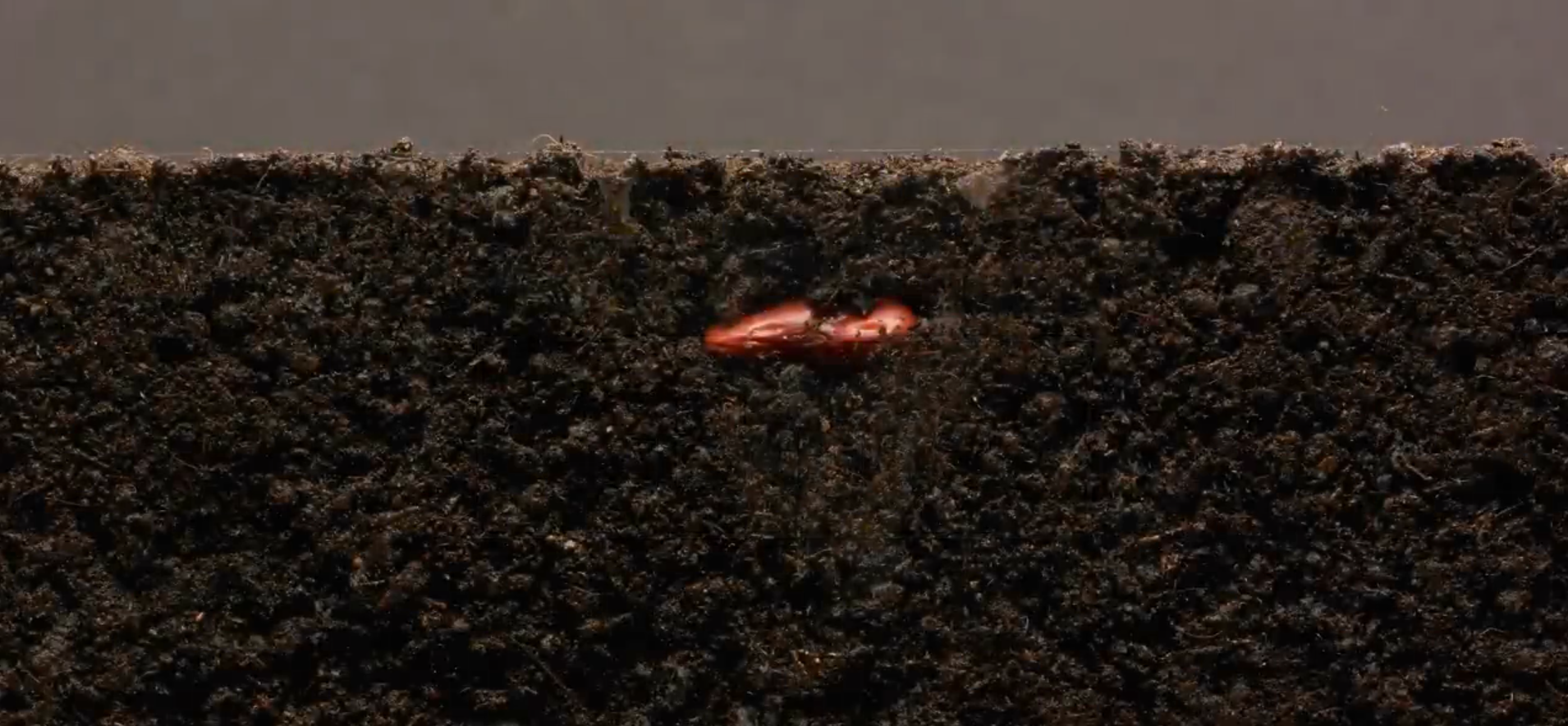 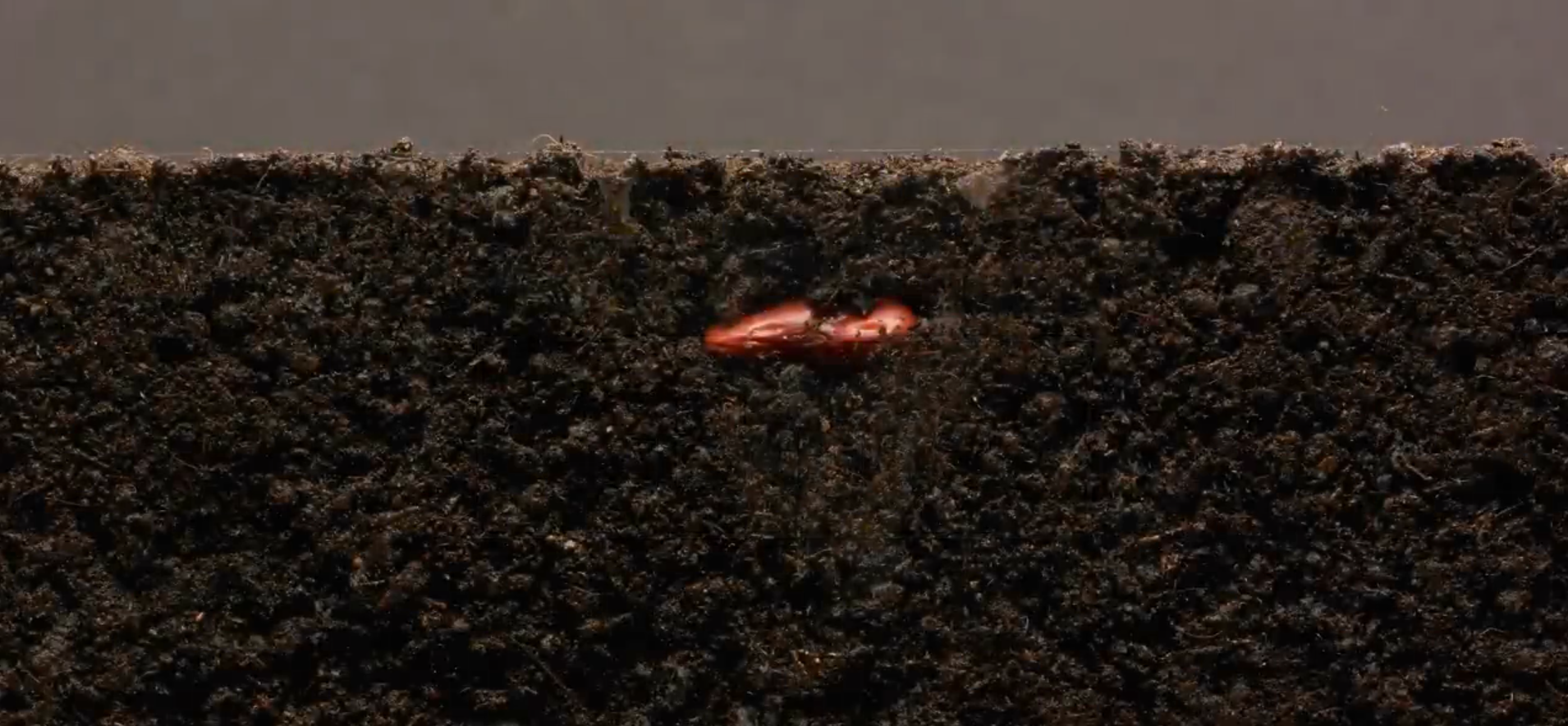 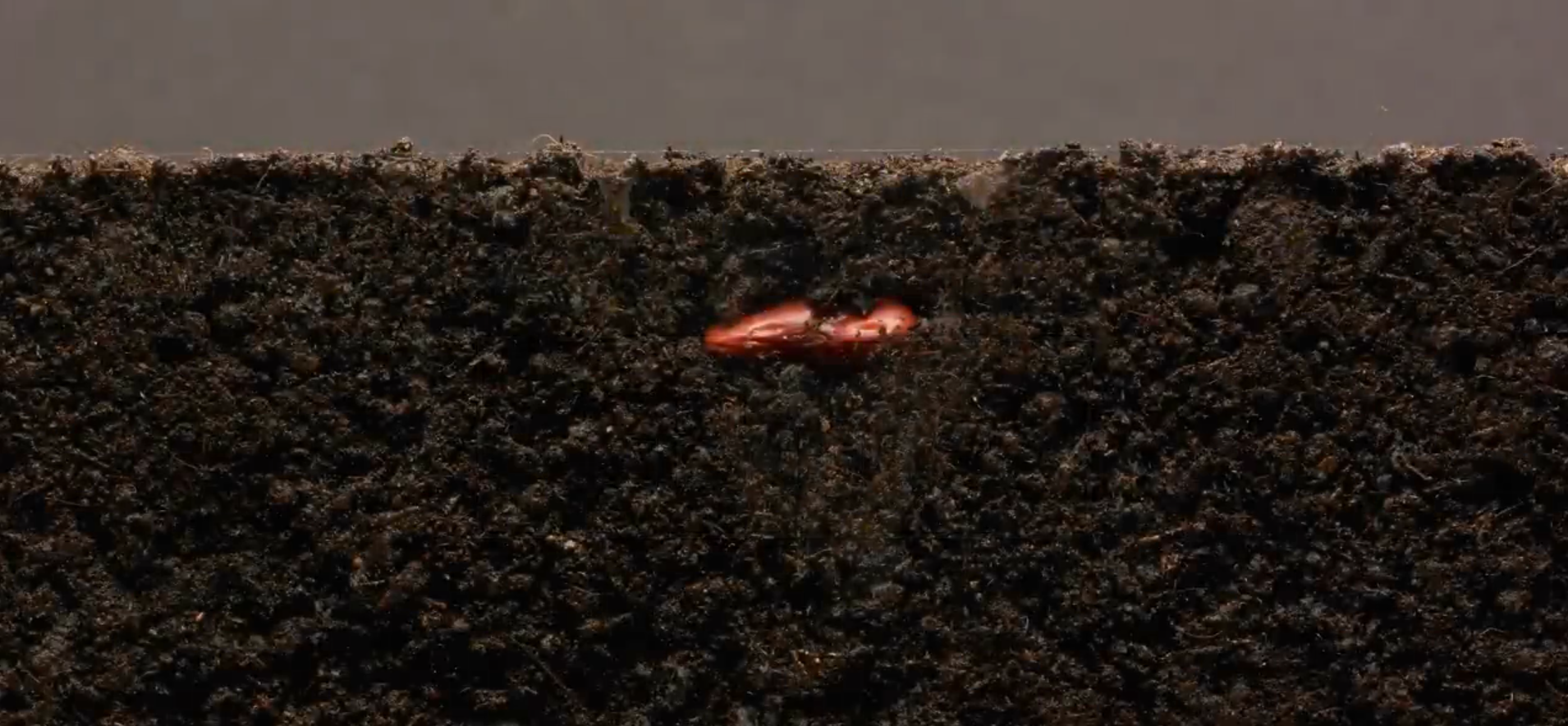 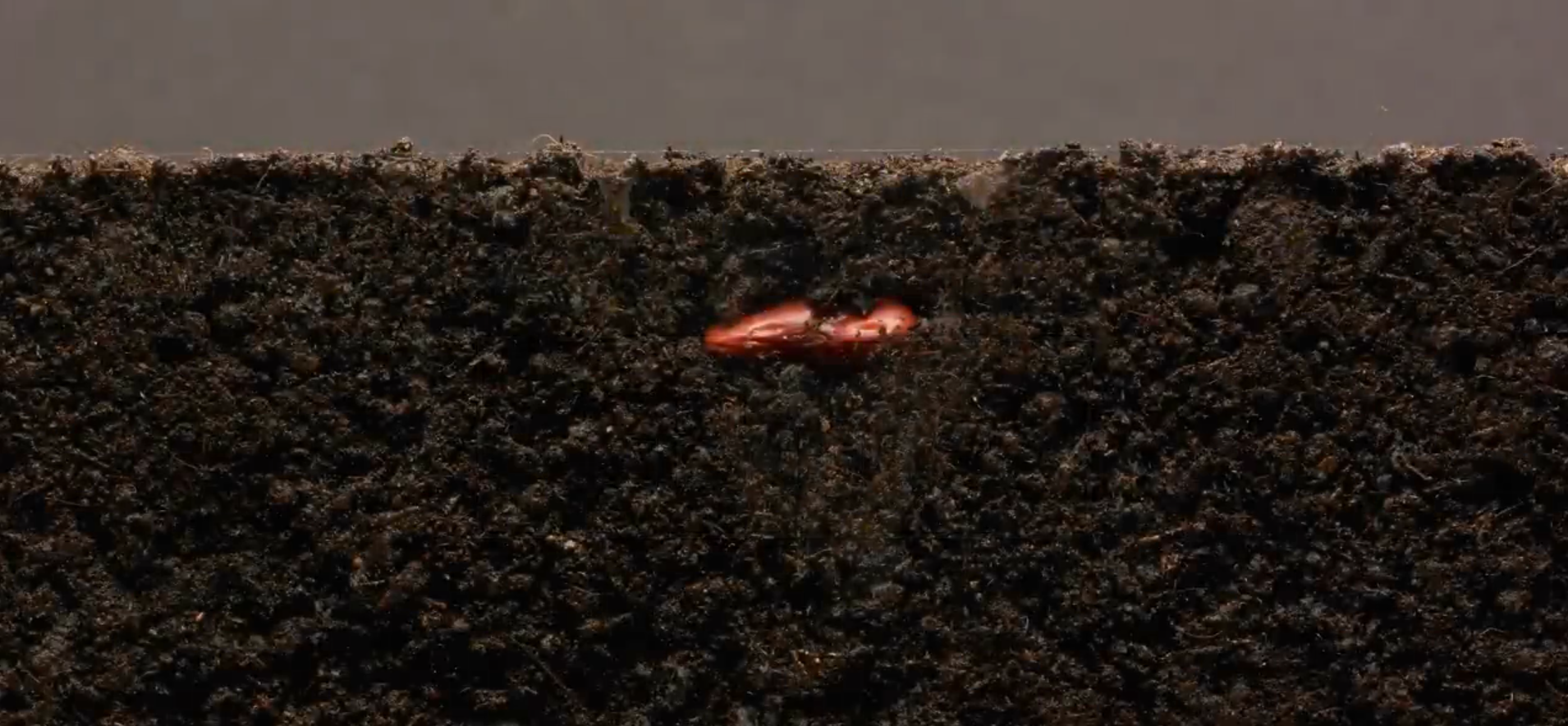 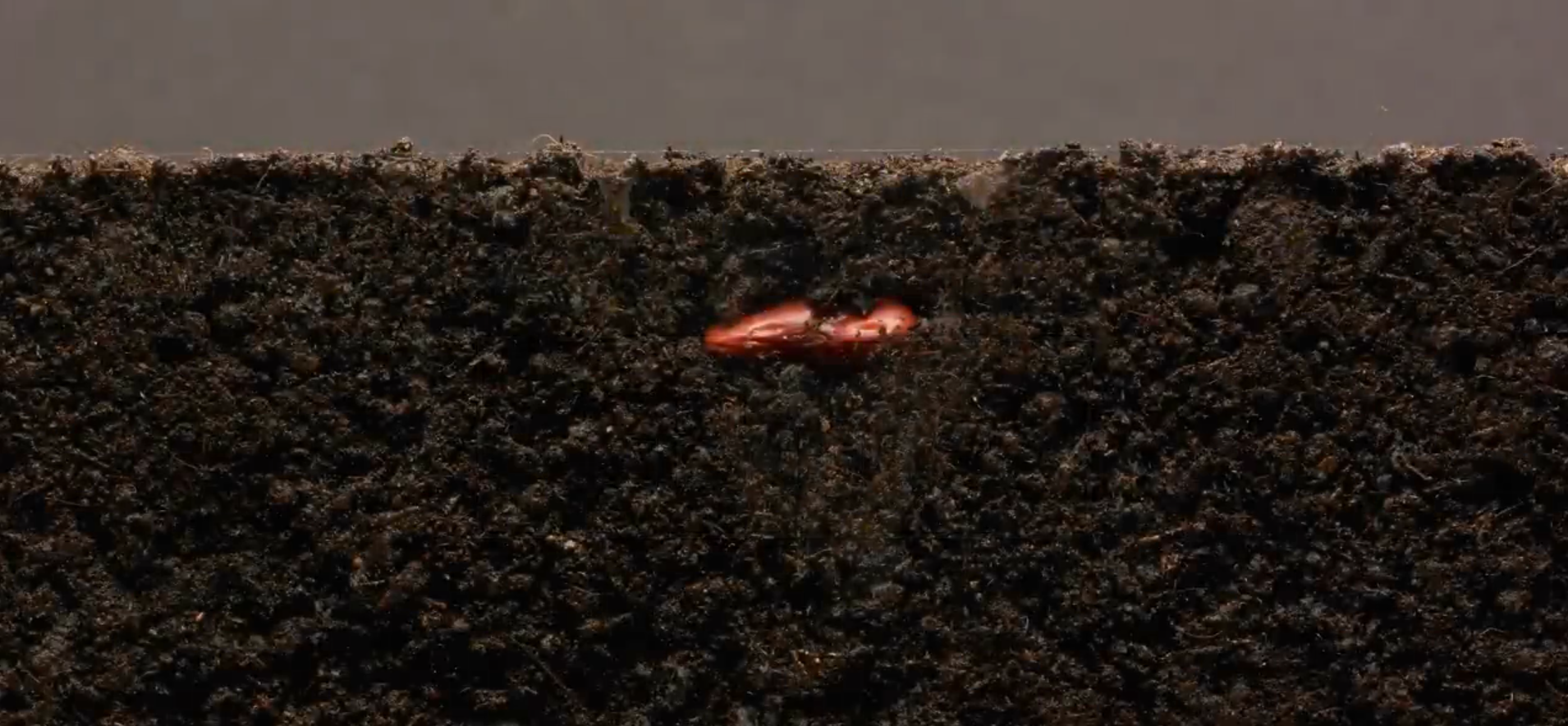 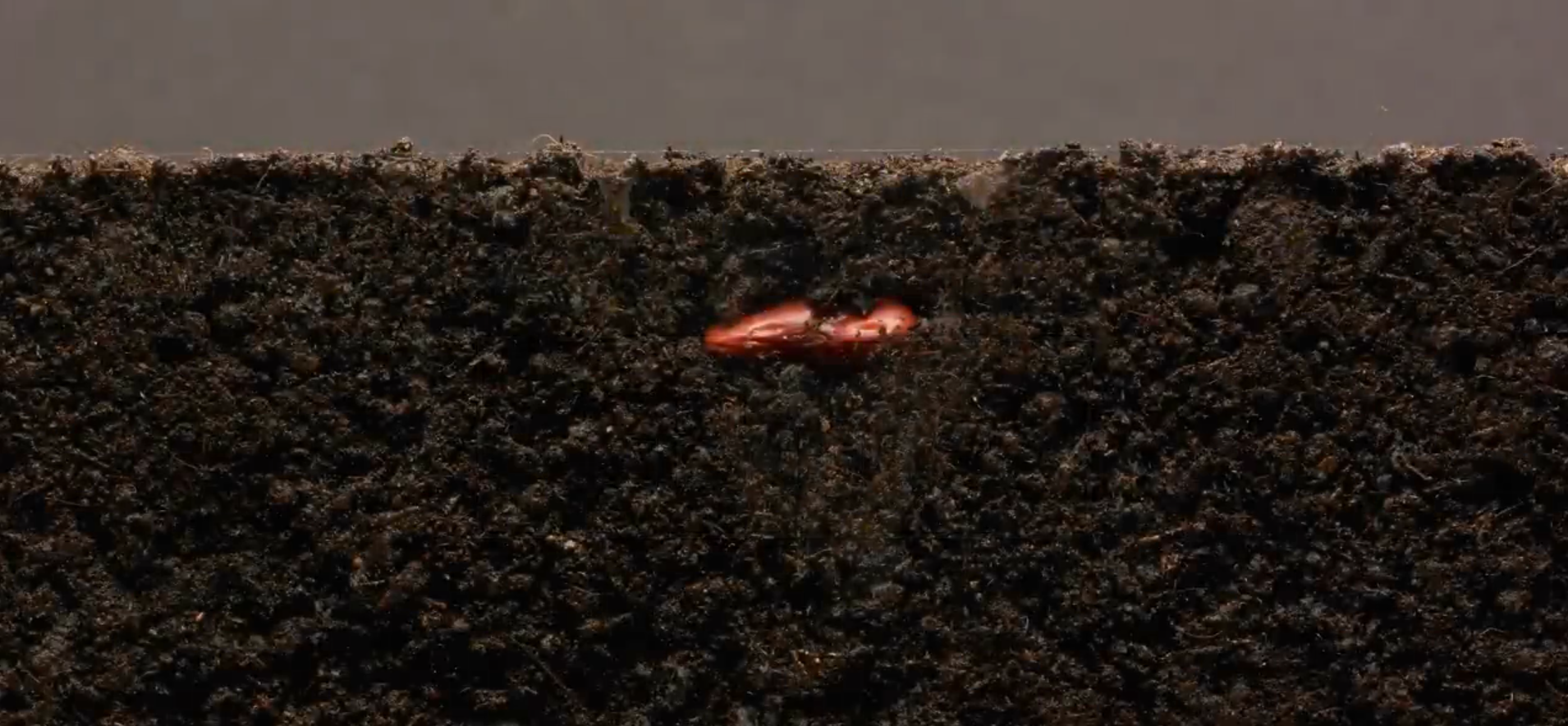 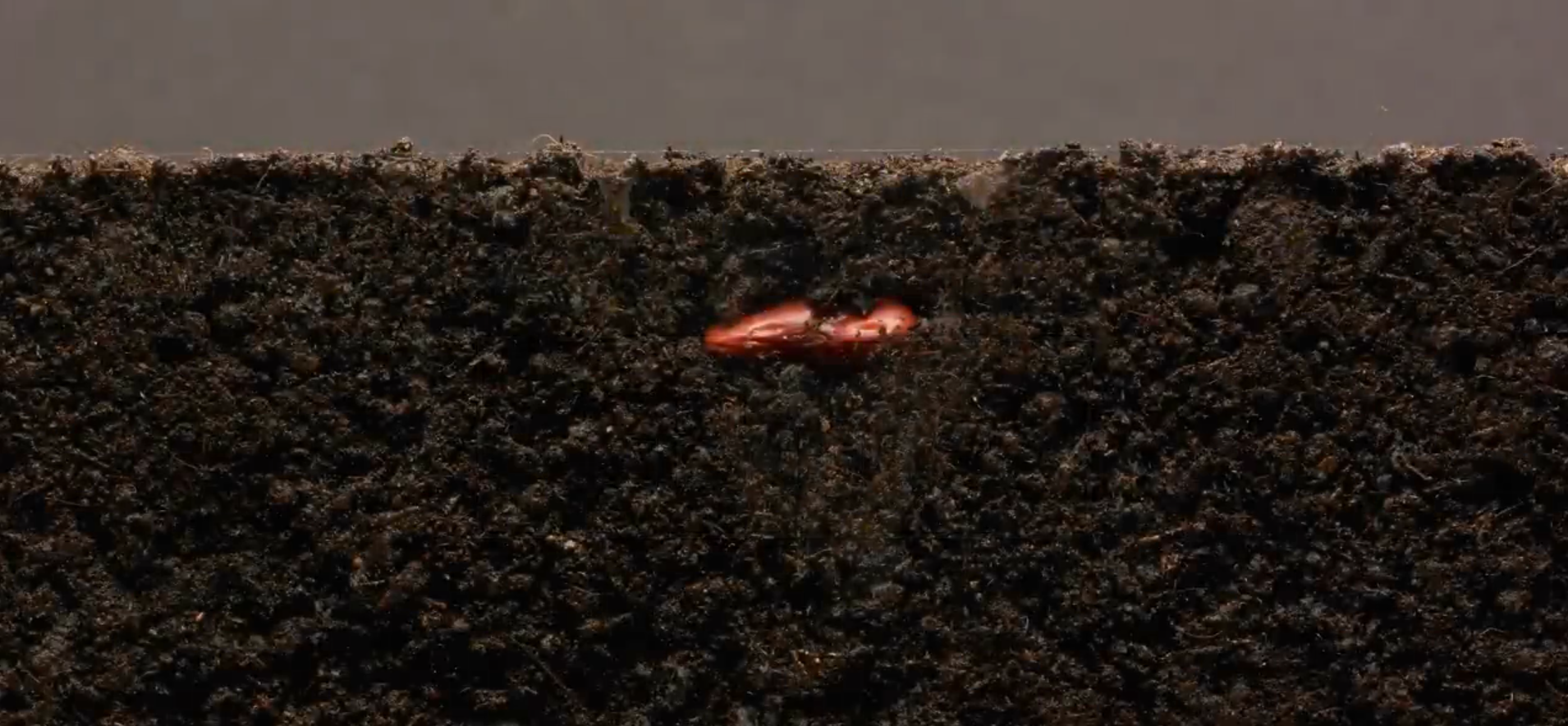 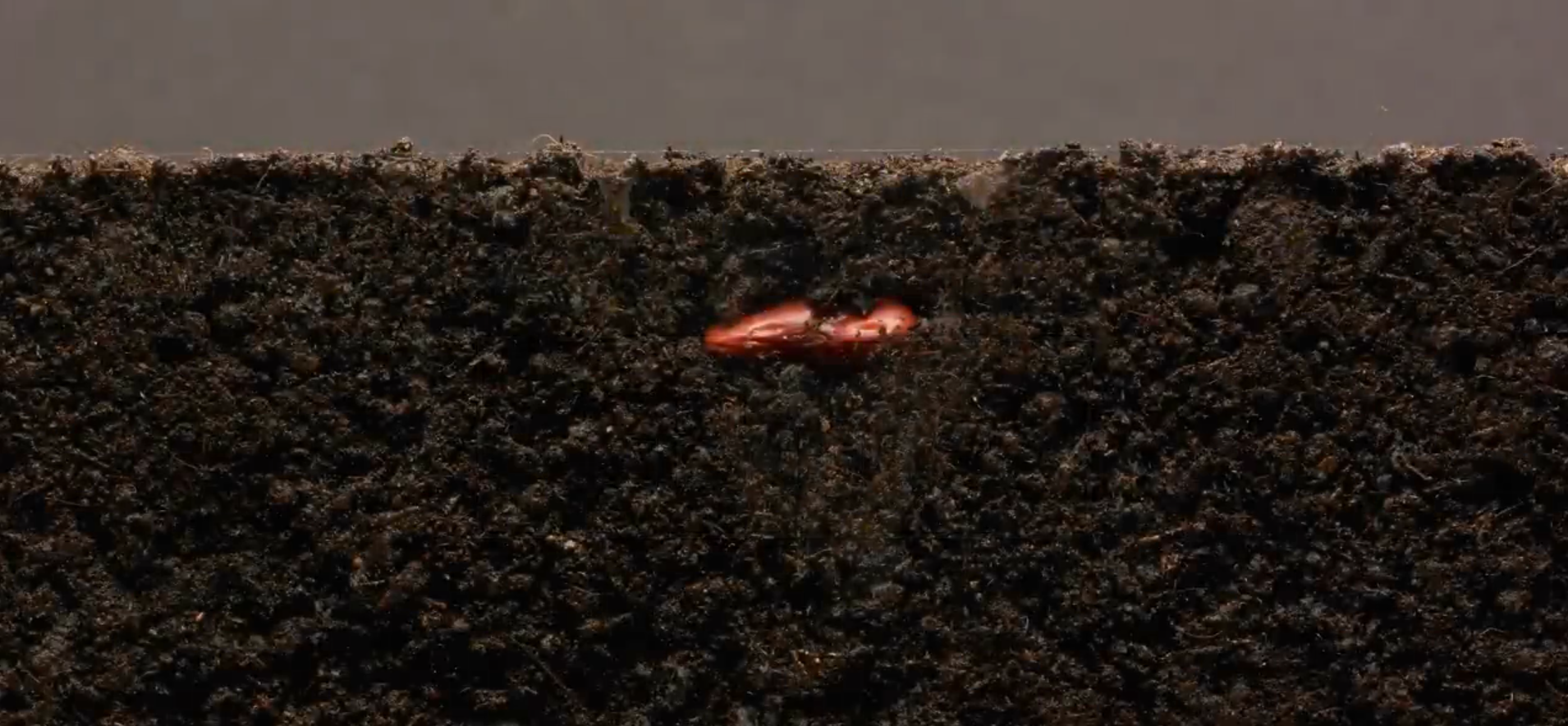 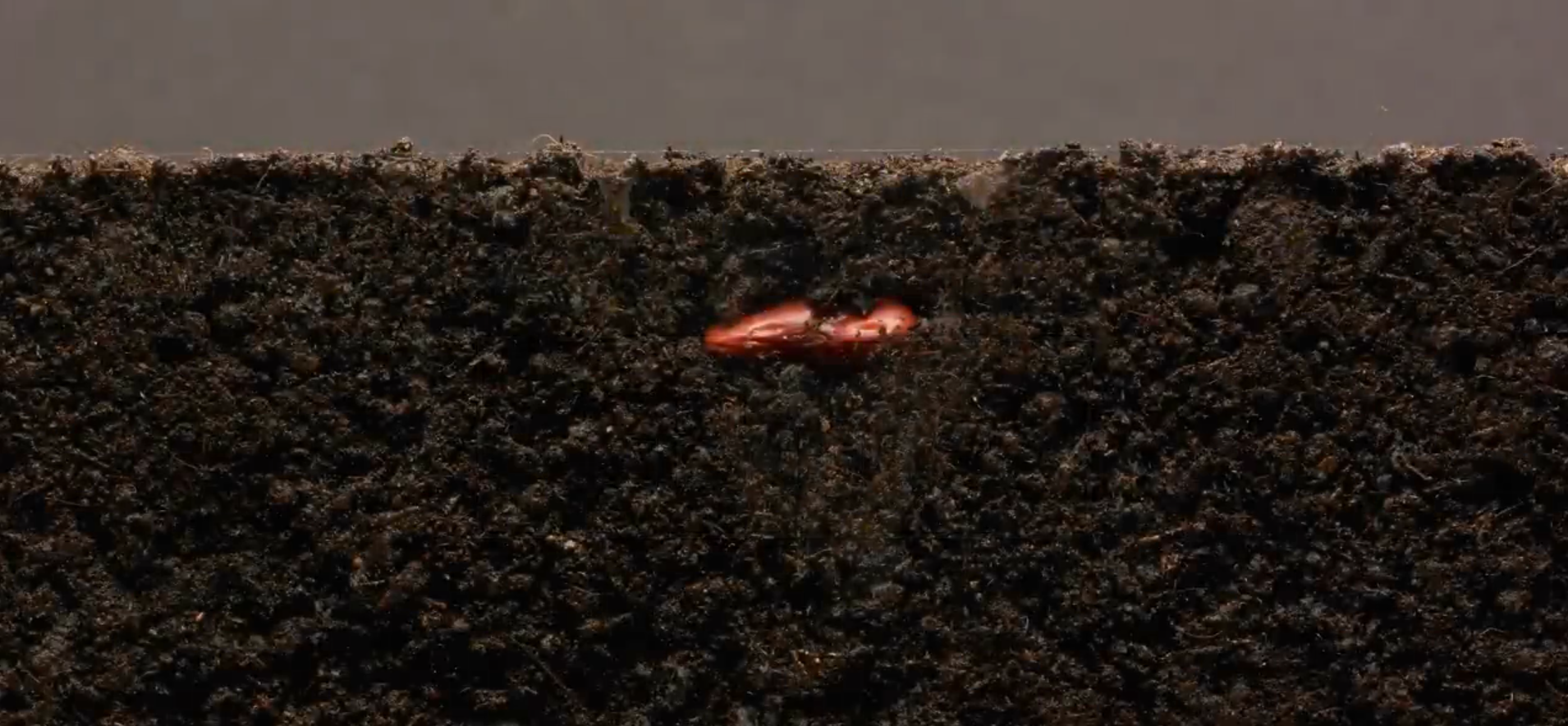 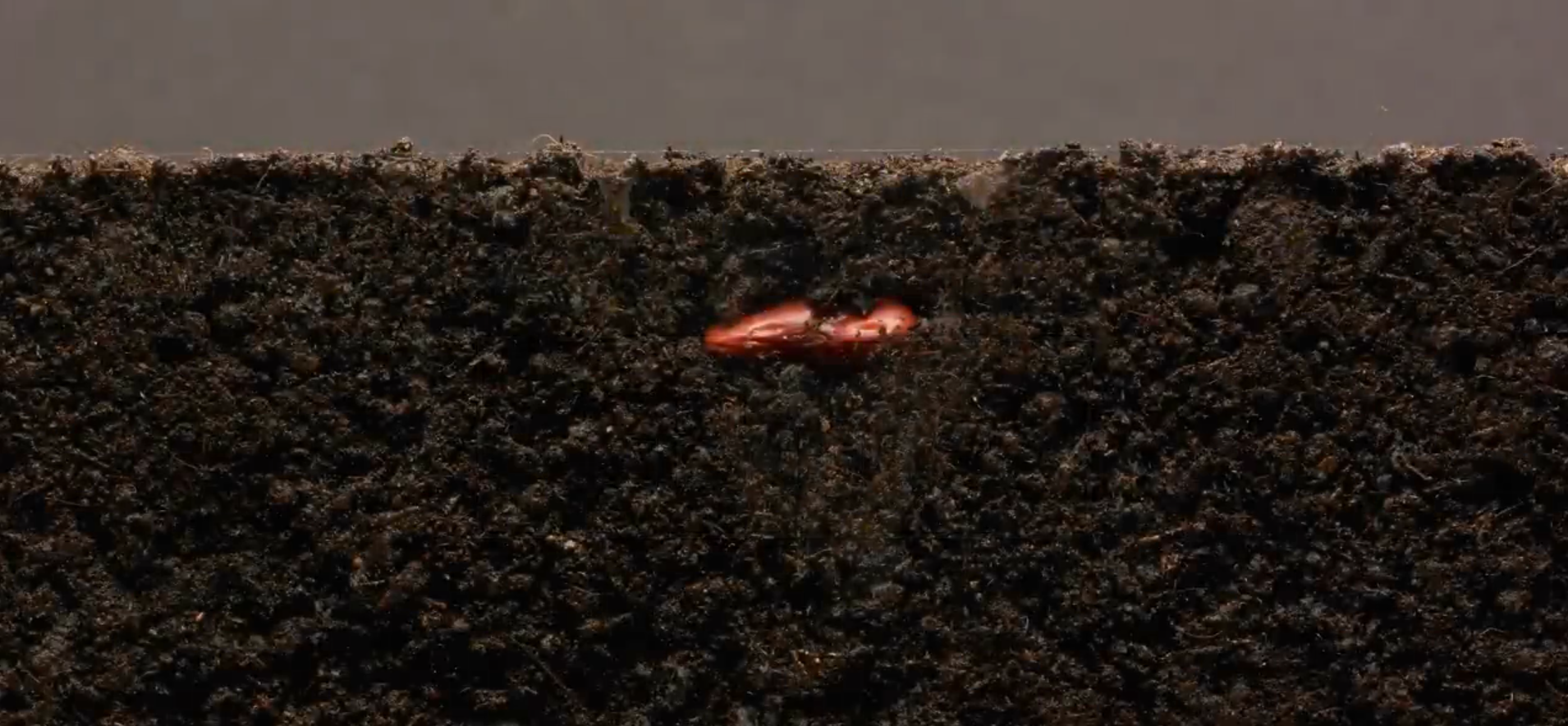 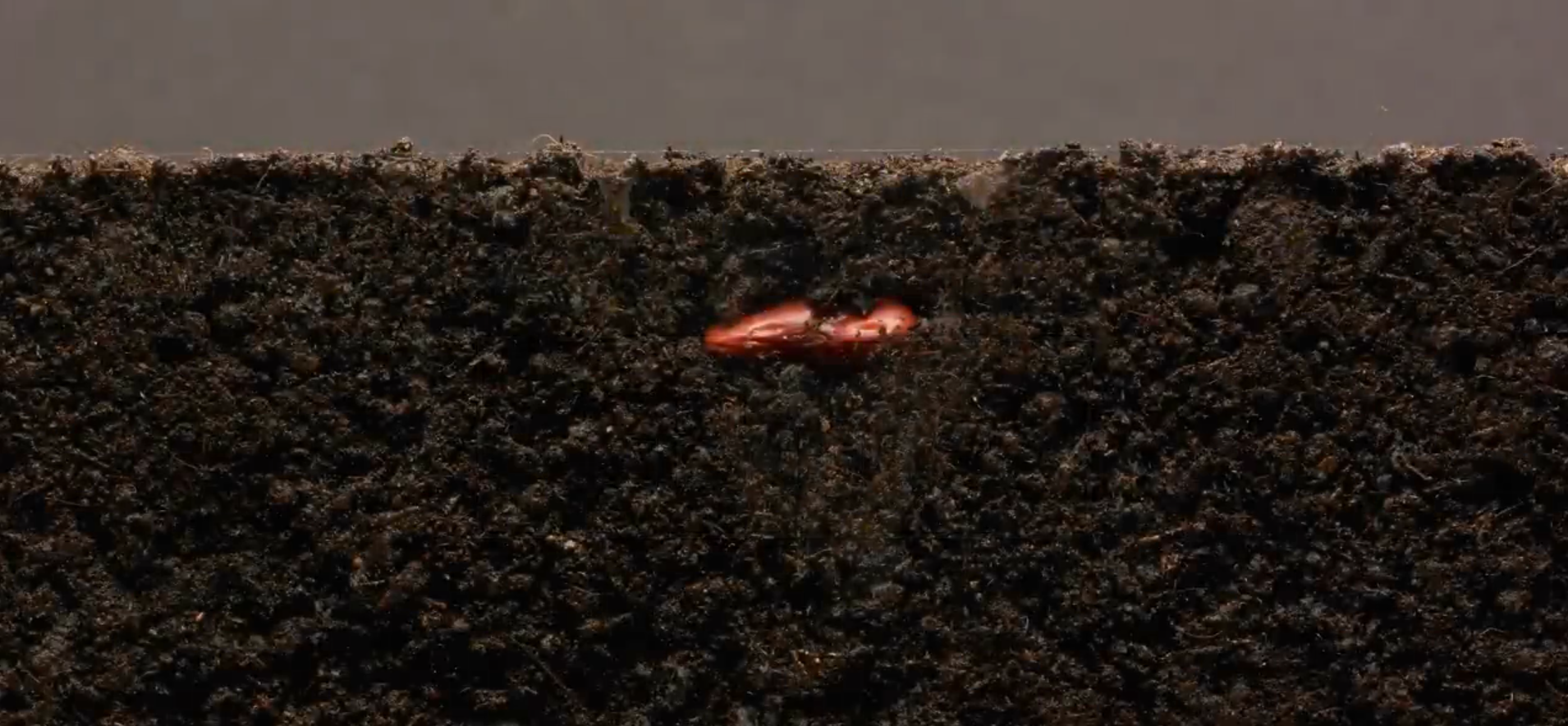 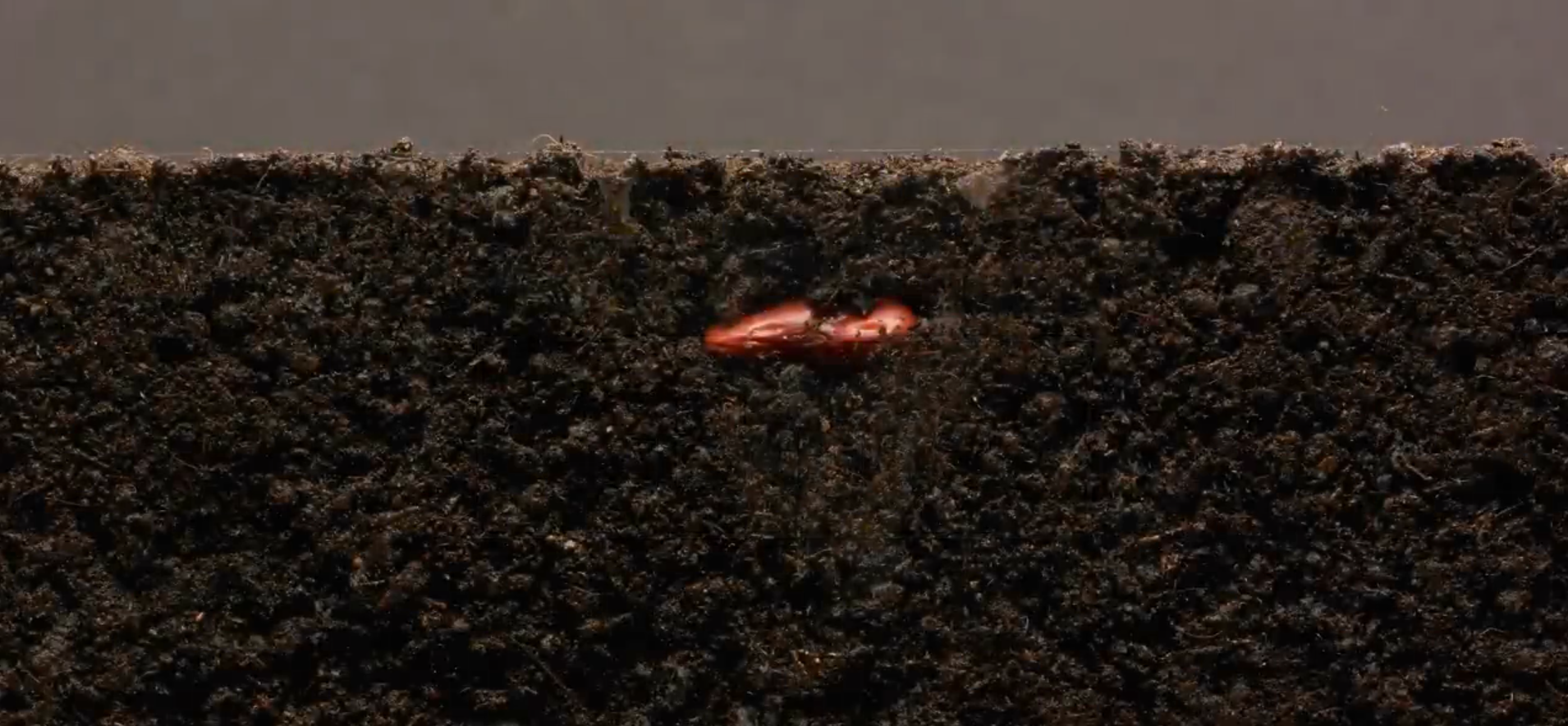 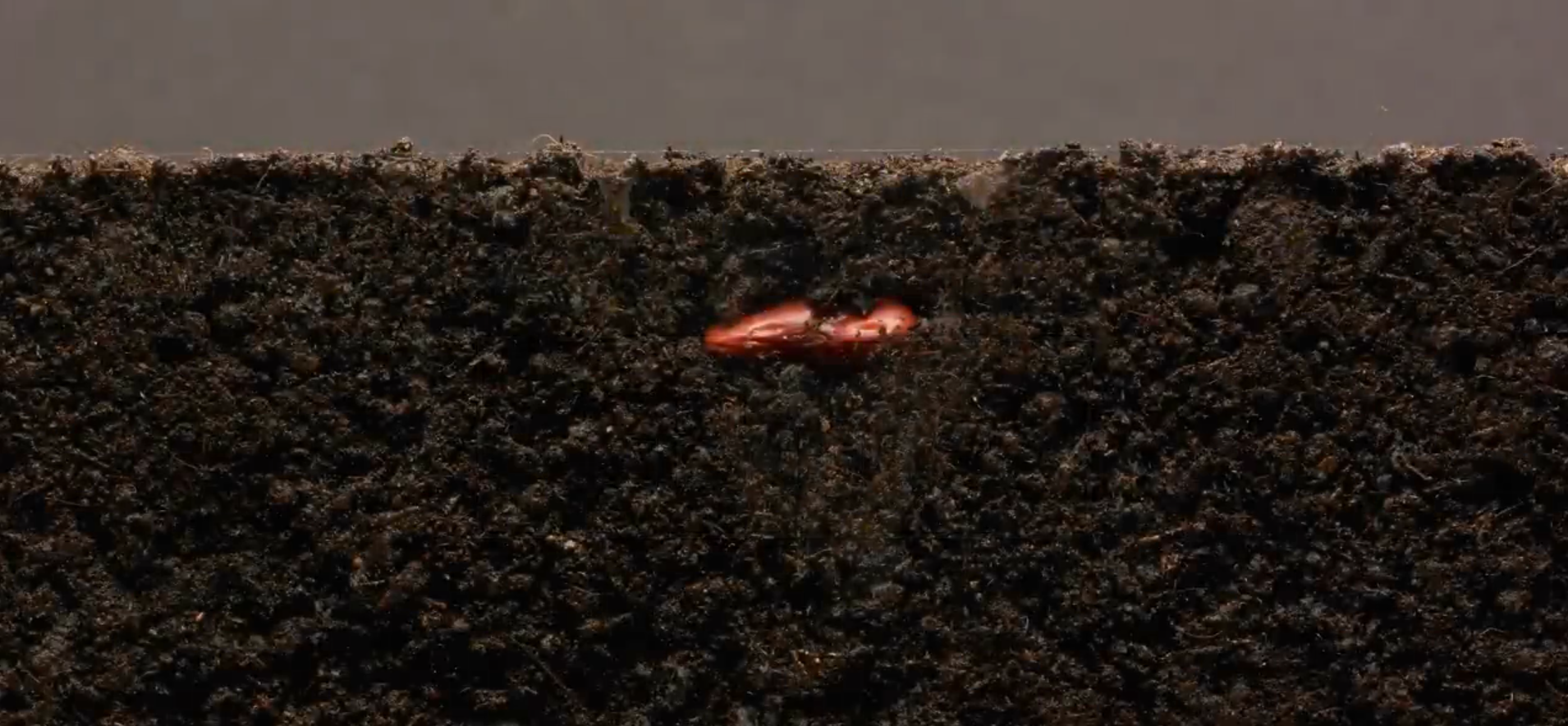 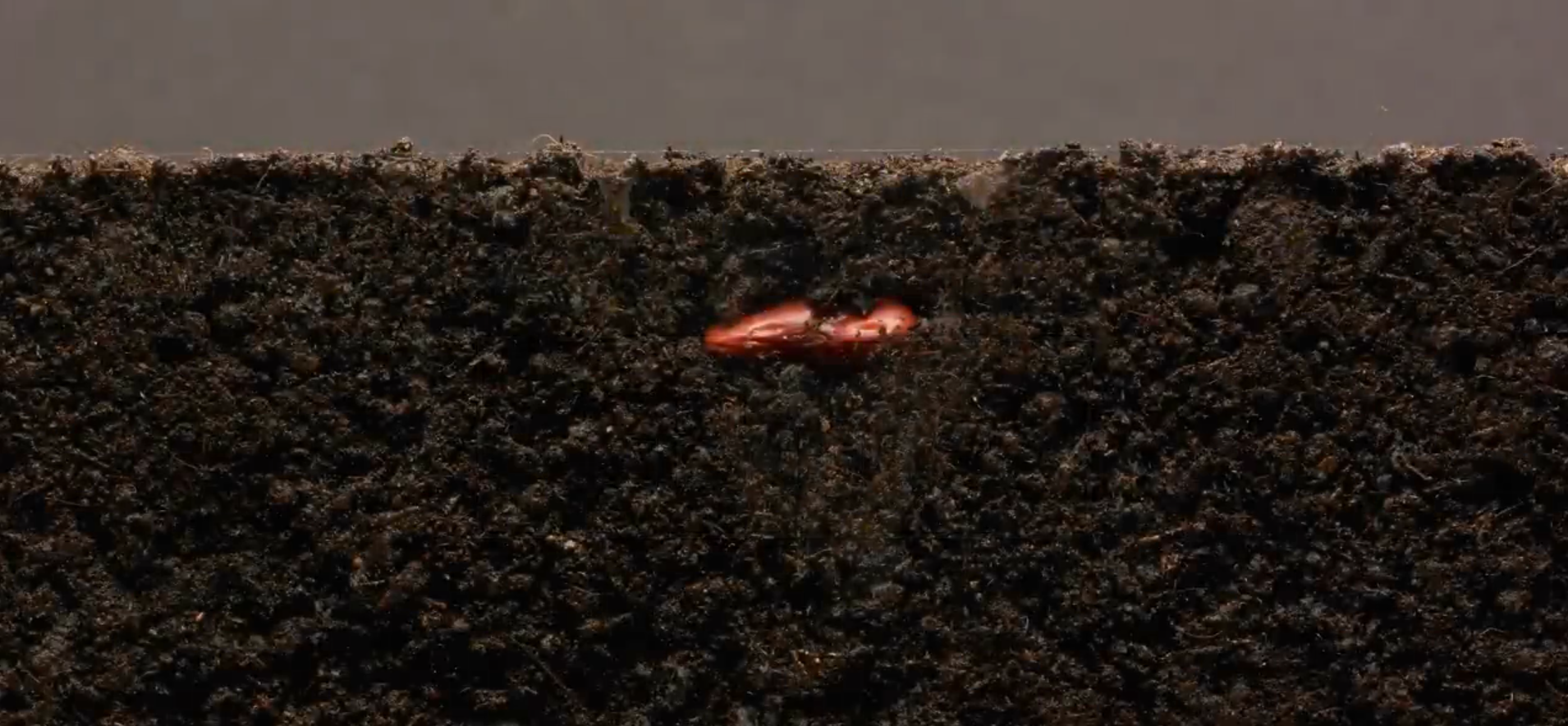 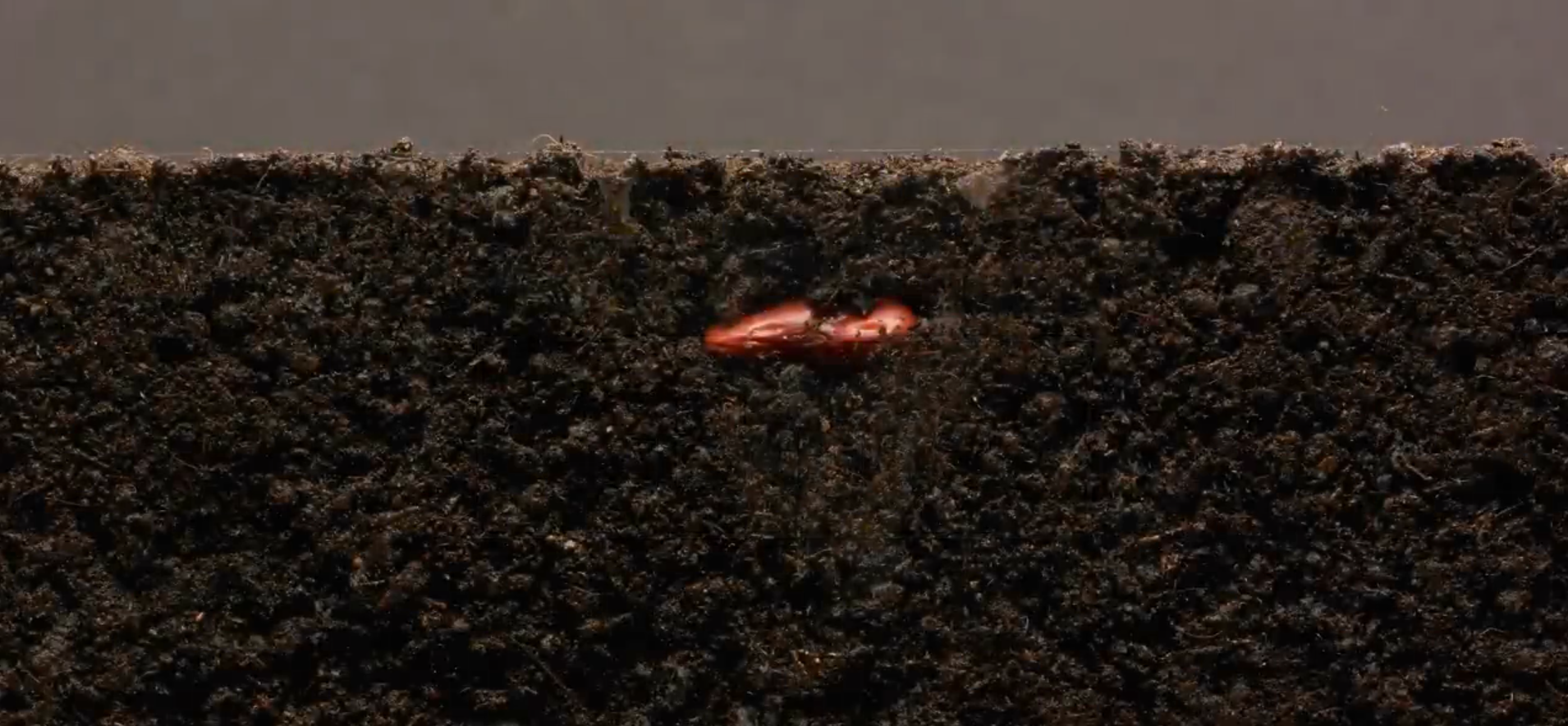 John 12
7 But we have this treasure in jars of clay to show that this all-surpassing power is from God and not from us…
The “Life out of death” Principle
The key to our salvation (Galatians 2:20)
A key element in spiritual growth
2 Cor 4
7 But we have this treasure in jars of clay to show that this all-surpassing power is from God and not from us…
11 We who are alive are always being given over to death for Jesus’ sake, so that his life may also be revealed in our mortal body.
The “Life out of death” Principle
The key to our salvation (Galatians 2:20)
A key element in spiritual growth
2 Cor 4
25 Anyone who loves their life will lose it, while anyone who hates their life in this world will keep it for eternal life.
26 Whoever serves me must follow me; and where I am, my servant also will be.
	My Father will honor the one who serves me.
The “Life out of death” Principle
The key to our salvation (Galatians 2:20)
A key element in spiritual growth
John 12
We should be aware that brokenness is God’s way in our lives.
Nee, The Release of the Spirit, p. 35-36
How sad that some still imagine that if they could only absorb more teaching, accumulate more preaching material, and assimilate more Bible exposition, they would be profitable to God.
This is absolutely wrong.
Nee, The Release of the Spirit, p. 35-36
God’s hand is upon you to break you …
Our difficulty is that as God withstands us, we blame others
Nee, The Release of the Spirit, p. 35-36
We often come across Christians who are bright and clever, and strong and righteous;
in fact, a little too bright, and a little too clever— 
there seems so much of self in their strength,
and their righteousness is severe and critical.
Miles Stanford, The Complete Green Letters, 57ff
They have everything… 
except… crucifixion, which would mold them into a supernatural tenderness and limitless love for others.
Miles Stanford, The Complete Green Letters, 57ff
27 “Now my soul is troubled, and what shall I say? ‘Father, save me from this hour’?
No, it was for this very reason I came to this hour. 
28 Father, glorify your name!”
John 12
27 “Now my soul is troubled, and what shall I say? ‘Father, save me from this hour’?
No, it was for this very reason I came to this hour. 
28 Father, glorify your name!”
1. “Father, this hurts”
John 12
27 “Now my soul is troubled, and what shall I say? ‘Father, save me from this hour’?
No, it was for this very reason I came to this hour. 
28 Father, glorify your name!”
2. “I’m not going to quit”
John 12
27 “Now my soul is troubled, and what shall I say? ‘Father, save me from this hour’?
No, it was for this very reason I came to this hour. 
28 Father, glorify your name!”
3. “My suffering has a purpose”
John 12
27 “Now my soul is troubled, and what shall I say? ‘Father, save me from this hour’?
No, it was for this very reason I came to this hour. 
28 Father, glorify your name!”
4. “I want my suffering to bring honor to you”
John 12
27 “Now my soul is troubled, and what shall I say? ‘Father, save me from this hour’?
No, it was for this very reason I came to this hour. 
28 Father, glorify your name!”
Then a voice came from heaven,
“I have glorified it, and will glorify it again.” [Matt 3:17; 17:5]
John 12
29 The crowd that was there and heard it said it had thundered;
	others said an angel had spoken to him.
30 Jesus said, “This voice was for your benefit, not mine.
John 12
31 Now is the time for judgment on this world;now the prince of this world will be driven out.
32 And I, when I am lifted up from the earth,will draw all people to myself.”
33 He said this to show the kind of death he was going to die.
John 12
Conclusions
The King has arrived at his capital city for the final week of his life
He’s come to make a covenant, sealed with blood, to set us free from death
He calls us to follow Him and experience “life out of death”
One day he’ll ride into Jerusalem again
The Time Has Come(John 12)
Questions?
Comments?
Experiences?




risleys@dwellcc.org
See the Dwell App OR teachings.dwellcc.org
Next time: The Key To Happiness (John 13)